LSST: Cosmology and Galaxies
Andrew Connolly
DiRAC Institute
University of Washington
We will draw from several sources
Rubin/LSST Science Book
https://www.lsst.org/scientists/scibook
591 pages ~190 on extra galactic and cosmology
DESC Science Roadmap
https://lsstdesc.org/assets/pdf/docs/DESC_SRM_latest.pdf
Reviews of galaxy formation
https://www.annualreviews.org/doi/pdf/10.1146/annurev-astro-081913-040037
https://www.annualreviews.org/doi/abs/10.1146/annurev-astro-032620-021910
DESC Science Requirements Document
https://arxiv.org/pdf/1809.01669.pdf
Rubin compared to the rest
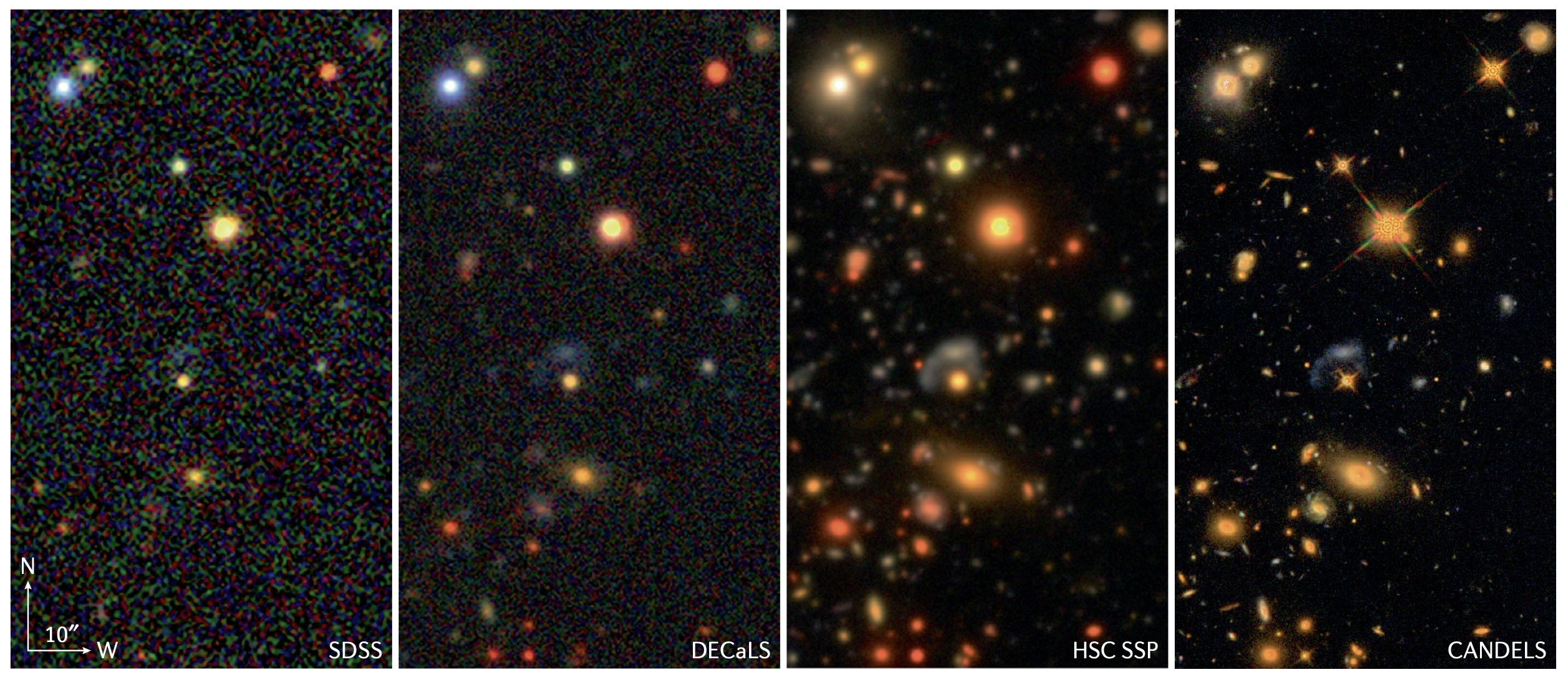 What do we want to measure?
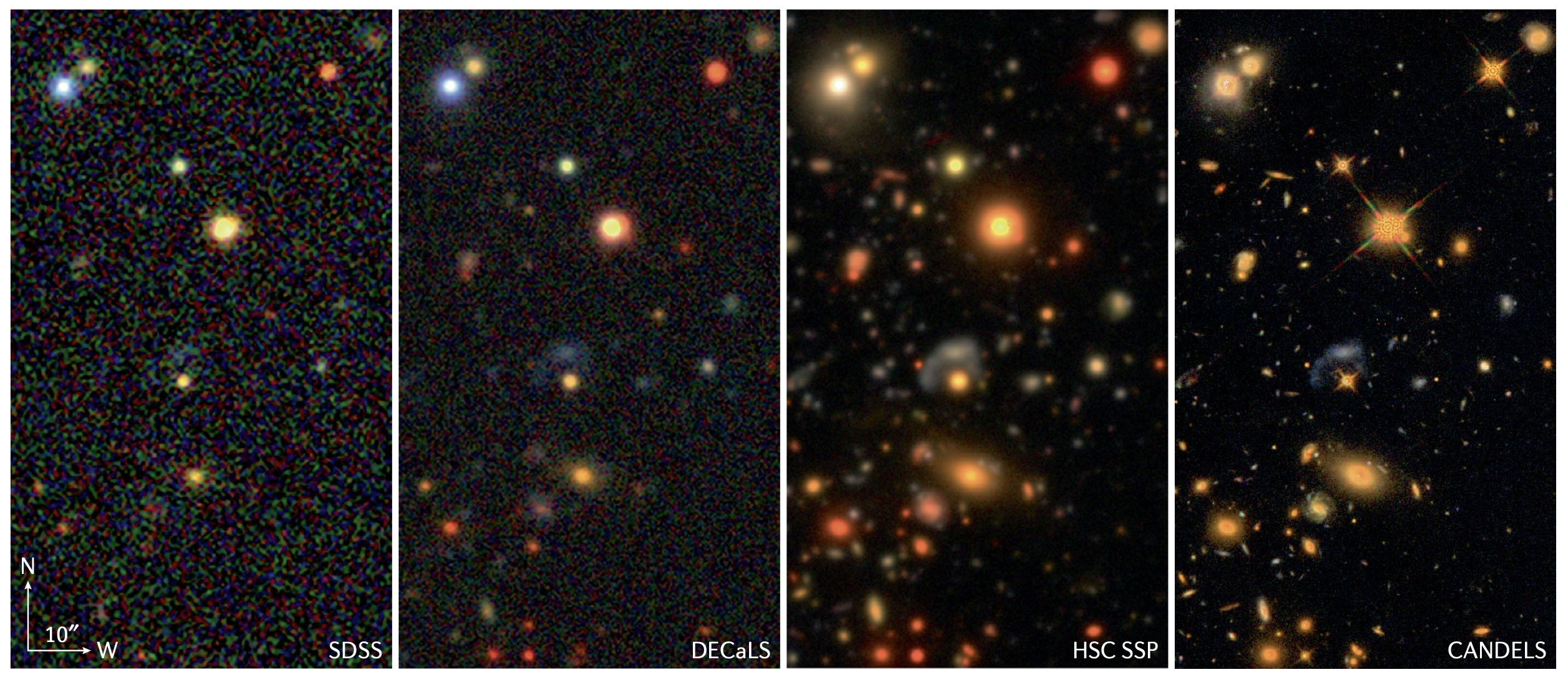 [Speaker Notes: Photometry, shapes, sizes, position, classifications, density, star/galaxy, psf
Photometry, shapes, star/gal, psf]
What do we want to measure?
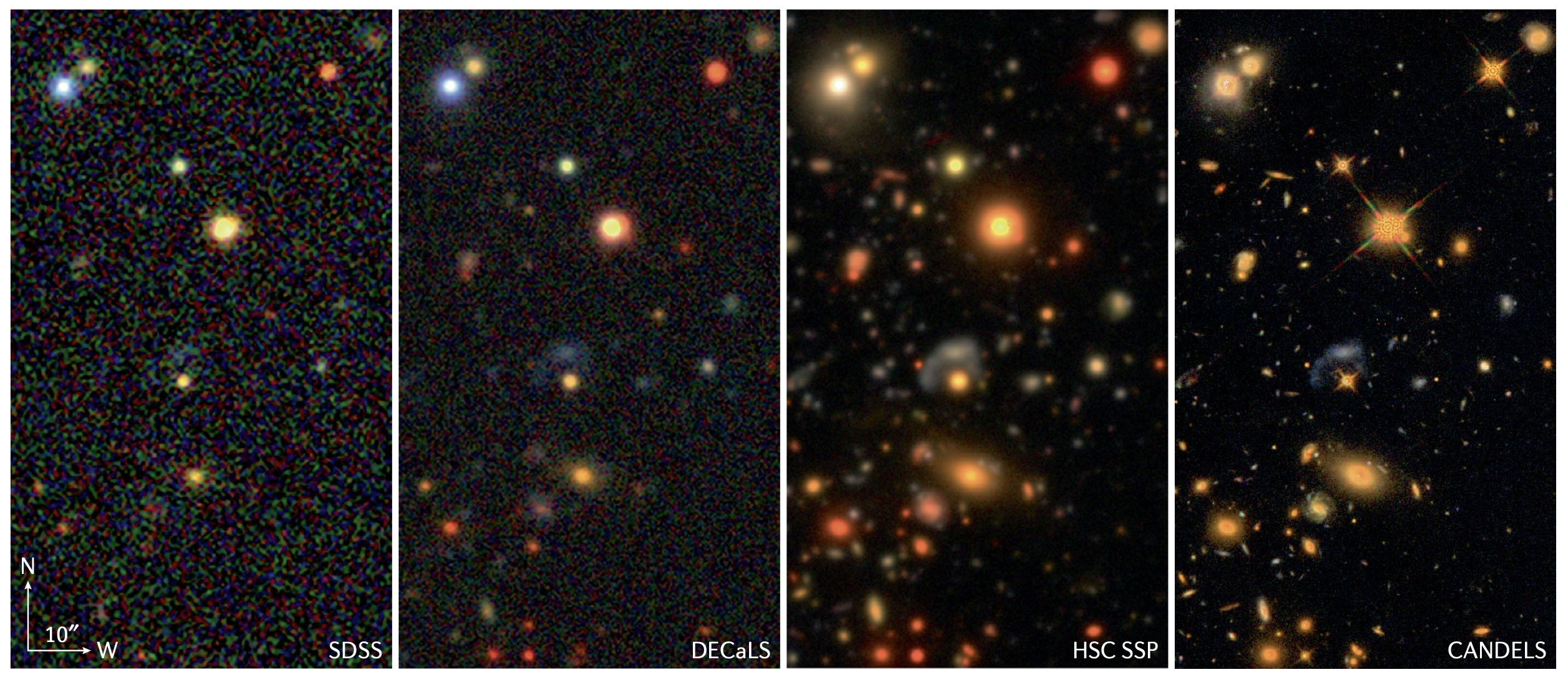 Which parameters need high precision ?
[Speaker Notes: Photometry, shapes, sizes, position, classifications, density, star/galaxy, psf
Photometry, shapes, star/gal, psf]
Galaxy properties: counts and redshift
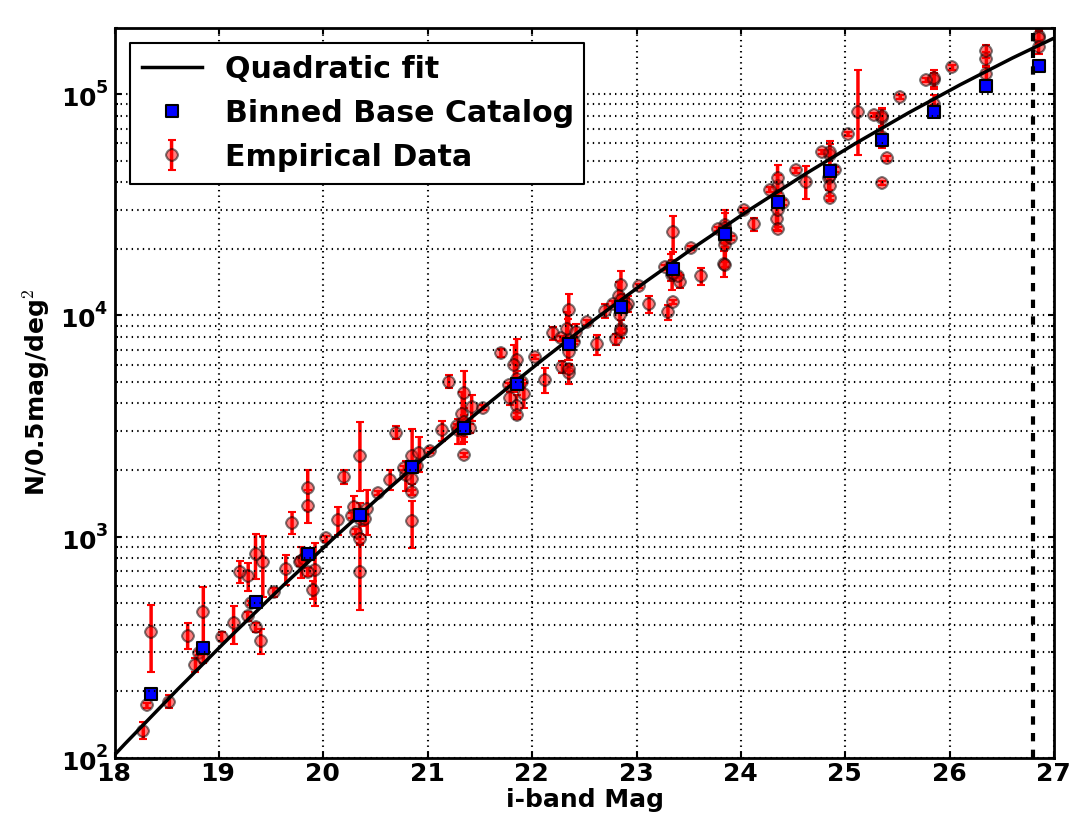 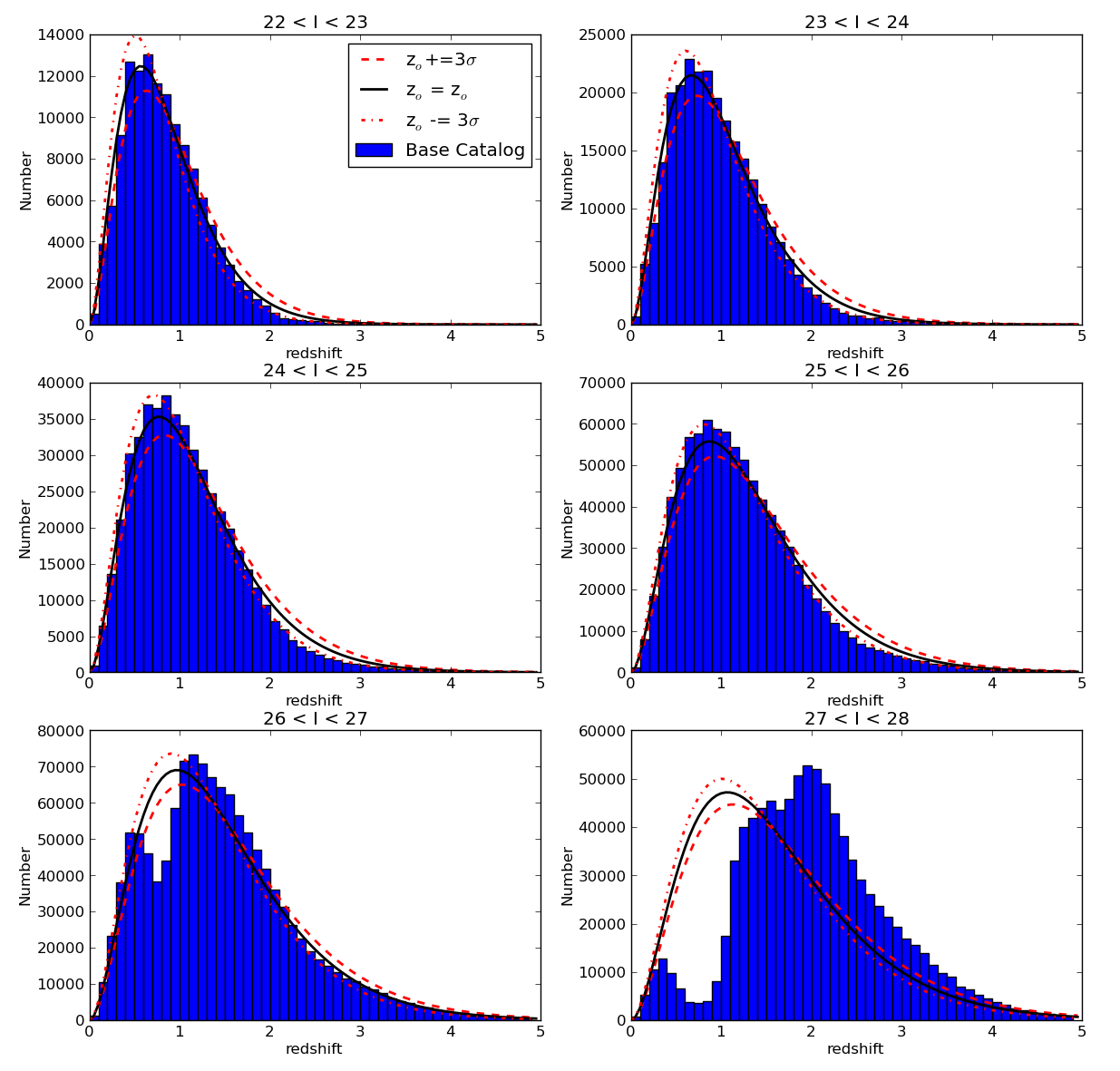 Galaxy properties: size and neff
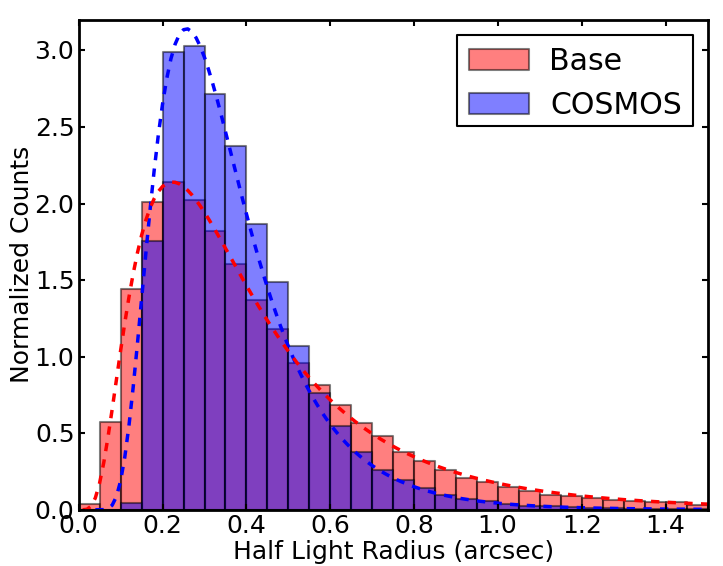 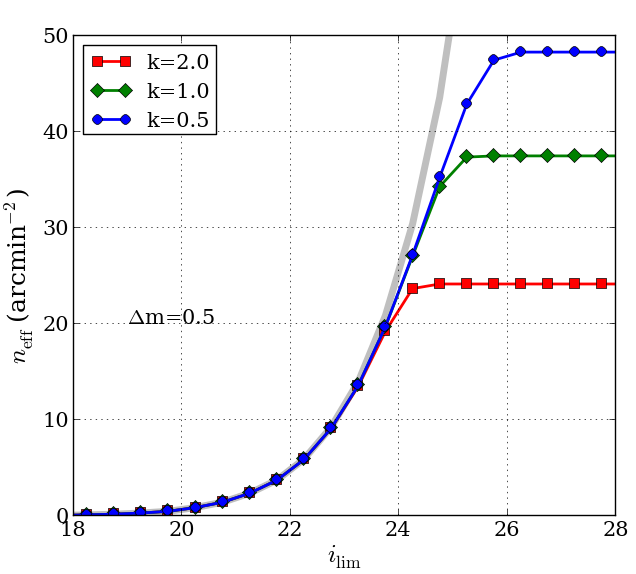 Number of galaxies useful for weak lensing, k reflects efficiency of the shear measurement algorithms
[Speaker Notes: Chang et al: https://academic.oup.com/mnras/article/434/3/2121/1033585]
What makes it hard?
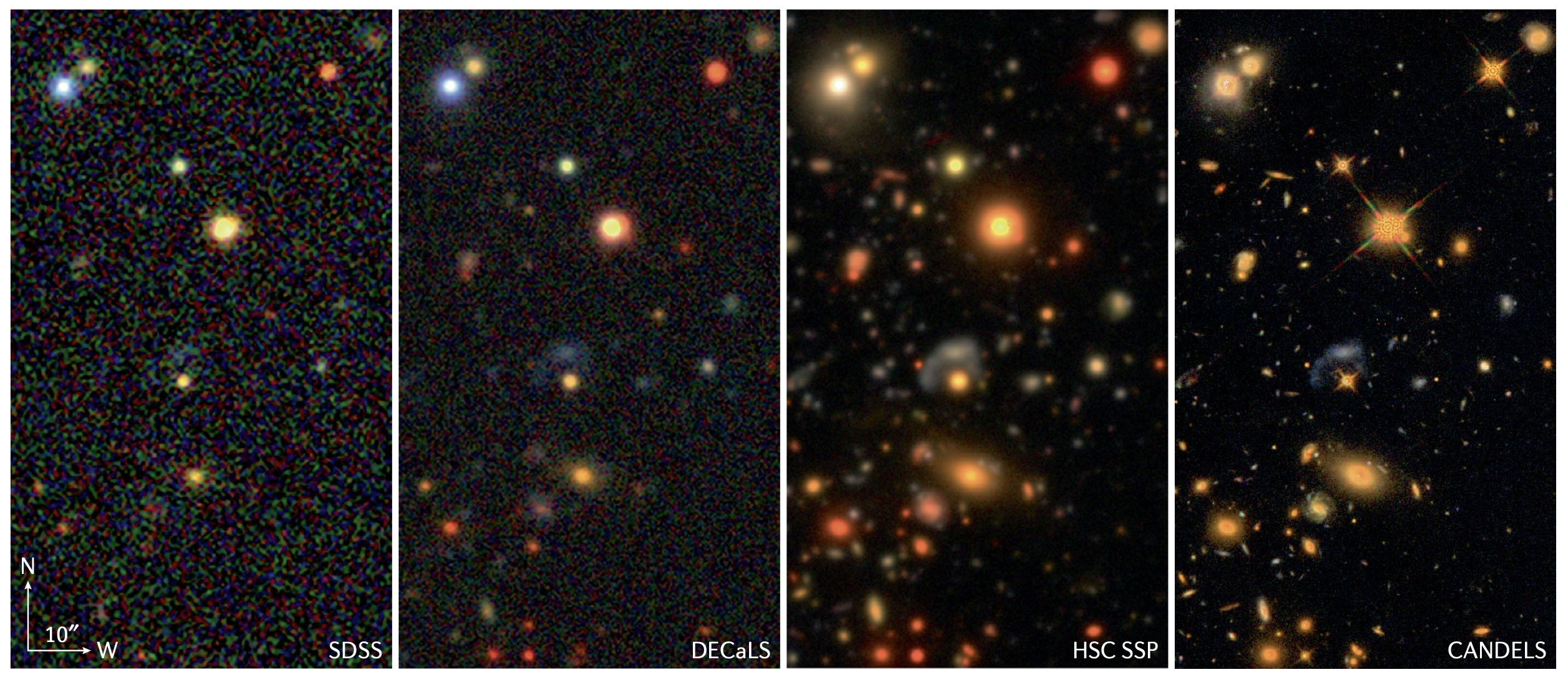 [Speaker Notes: Blending, variable psf, DCR, variability in shapes, sky background, variability in galaxy properties…
Why not just aperture fluxes]
Deblending
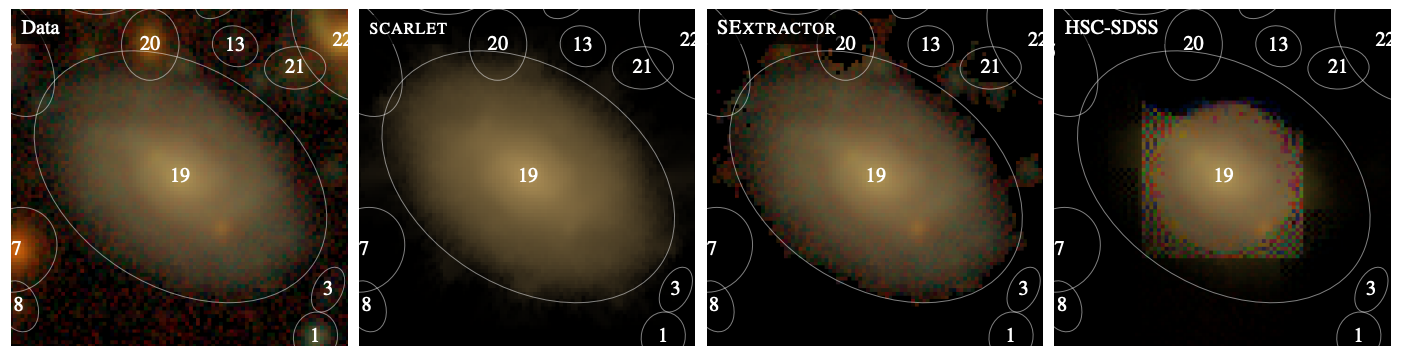 Scarlet (Melchior et al)
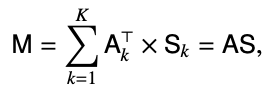 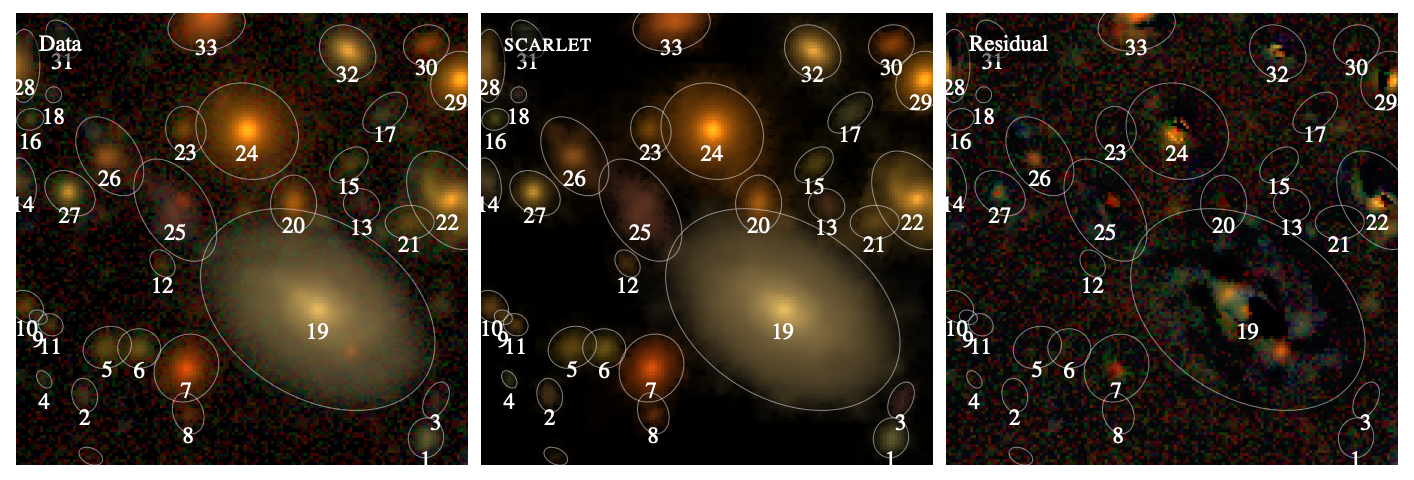 M: model
Sk: spatial component, 
Ak: weights (across all bands)
Requires incorporating PSF in the model
(as it is wavelength and time dependent)
Techniques include constrained NMF with sparsity and monotonicity, symmetric reflections,
https://github.com/pmelchior/scarlet
[Speaker Notes: Solve for A then solve for S can be a function (Gaussian) or “free form” a voxel
Not a solved problem – lots of interesting approaches
https://www.osti.gov/pages/servlets/purl/1833317
RNN: https://journals.aps.org/prd/pdf/10.1103/PhysRevD.106.063023]
Measuring Galaxy Shapes (Moments, Parametric, CNN)
KSB (Kaiser, Squires, Broadhurst 1995)
GALFIT (Peng et al 2002)
CNNs (Sanchez et al 2018)
Neural networks trained from Galaxy Zooclassifications with 90% recall for disk, edge, bar,merger, roundness predictions
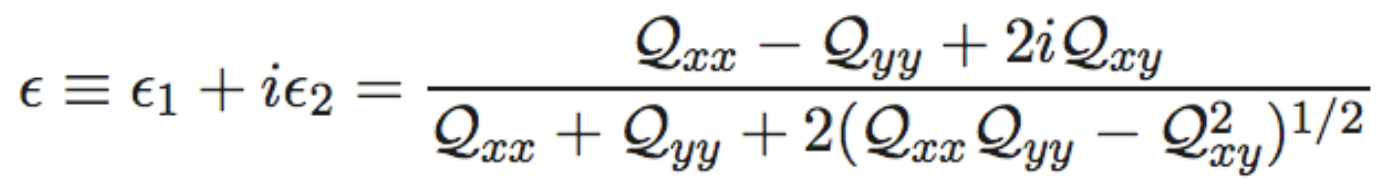 Qxy: quadrupole moments
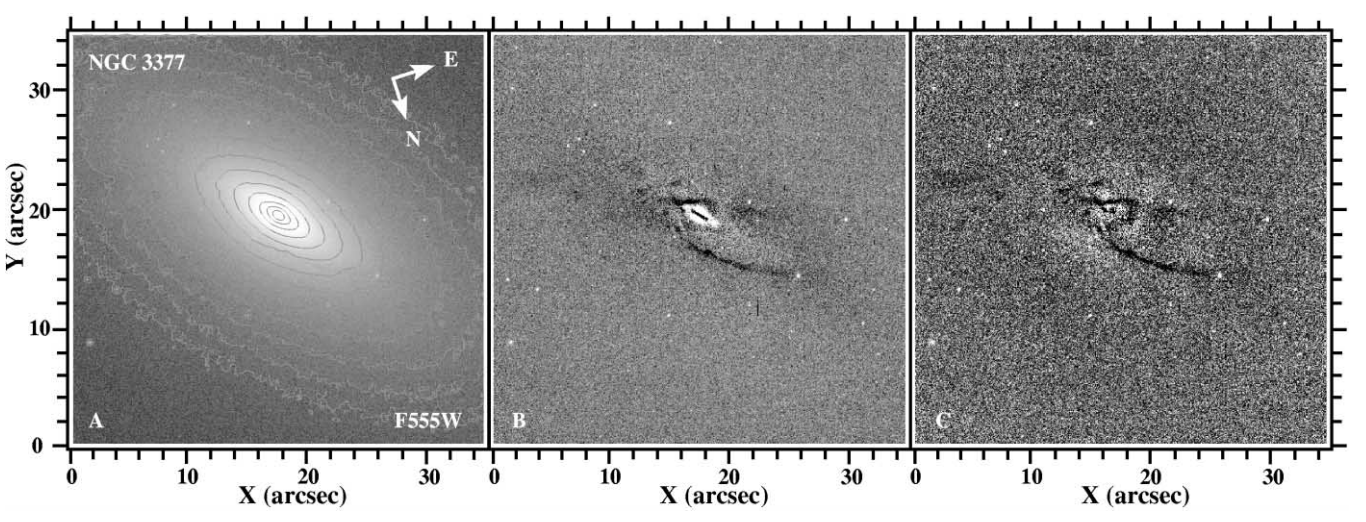 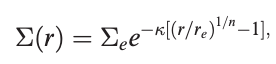 Sersic profile fitting
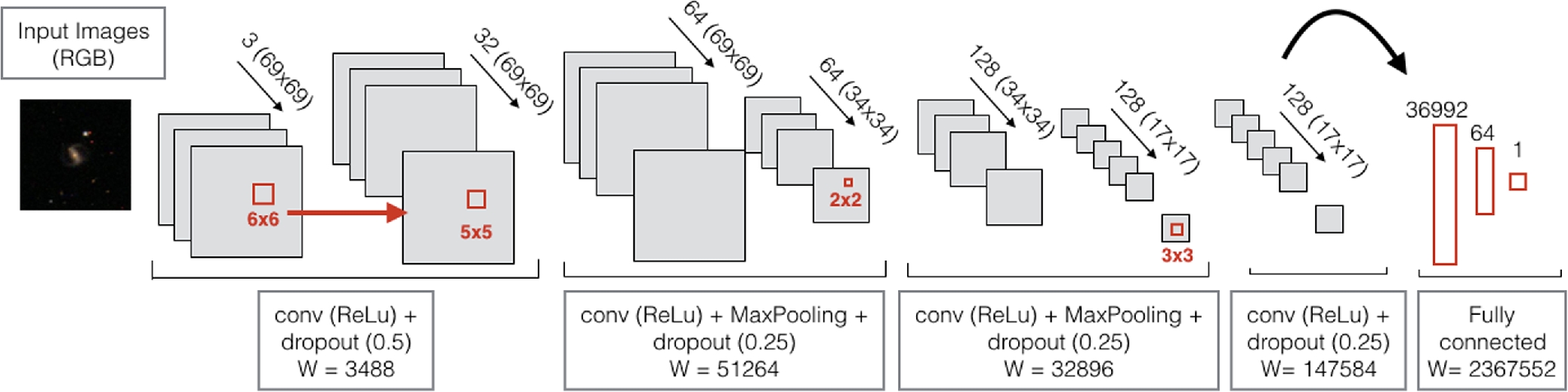 [Speaker Notes: KSB: https://articles.adsabs.harvard.edu/full/1995ApJ...449..460K
GALFIT: https://iopscience.iop.org/article/10.1086/340952/pdf
PETROFIT: https://petrofit.readthedocs.io/en/latest/fitting.html
CNN:https://academic.oup.com/mnras/article/476/3/3661/4848300
Nonparametric : asymmetry, gini, etc]
Photometric redshifts
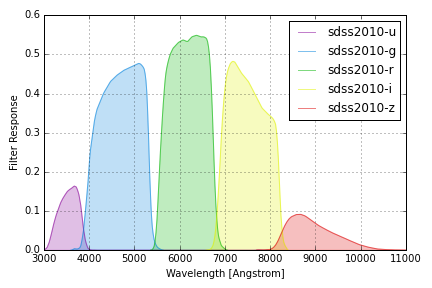 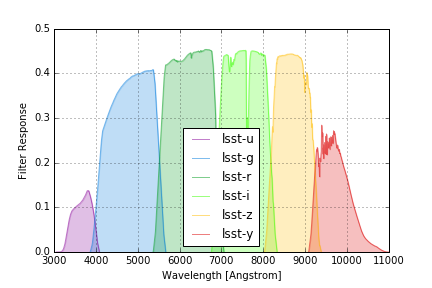 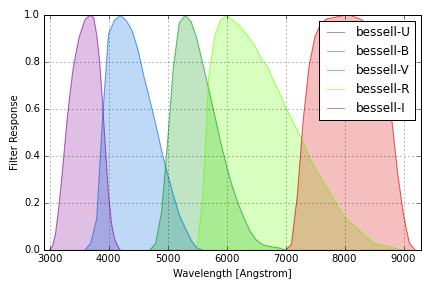 Johnson-Cousins
LSST
SDSS
Choice of filters is somewhat adhoc (not quite)
Photometric Redshifts (photo-z)
Photo-Z relies upon features of spectral energy distribution (SED) moving through different photometric filters
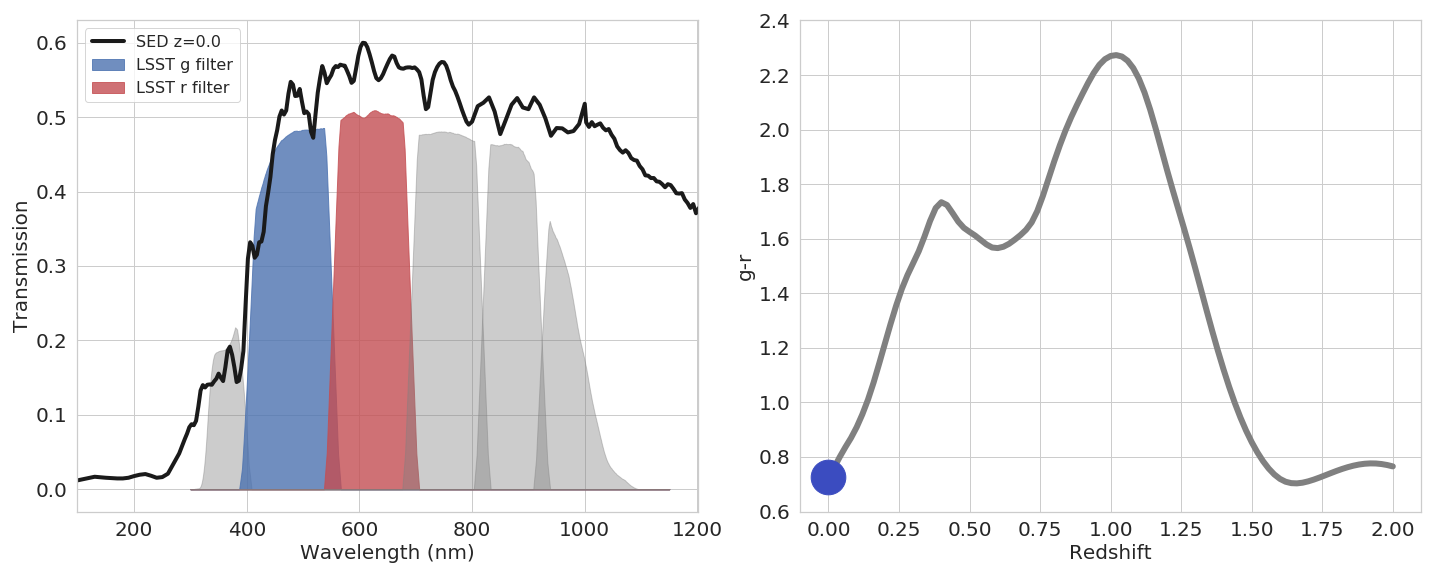 [Speaker Notes: So the focus…]
Photometric Redshifts (photo-z)
Photo-Z relies upon features of spectral energy distribution (SED) moving through different photometric filters
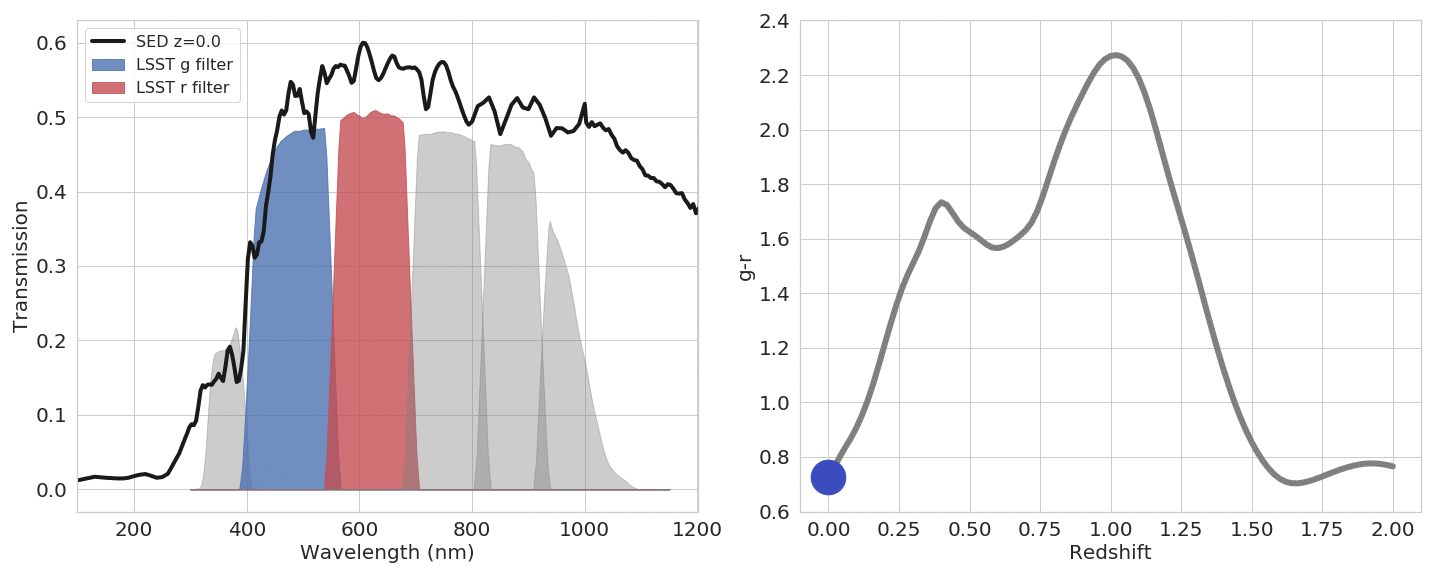 Photo-z estimators
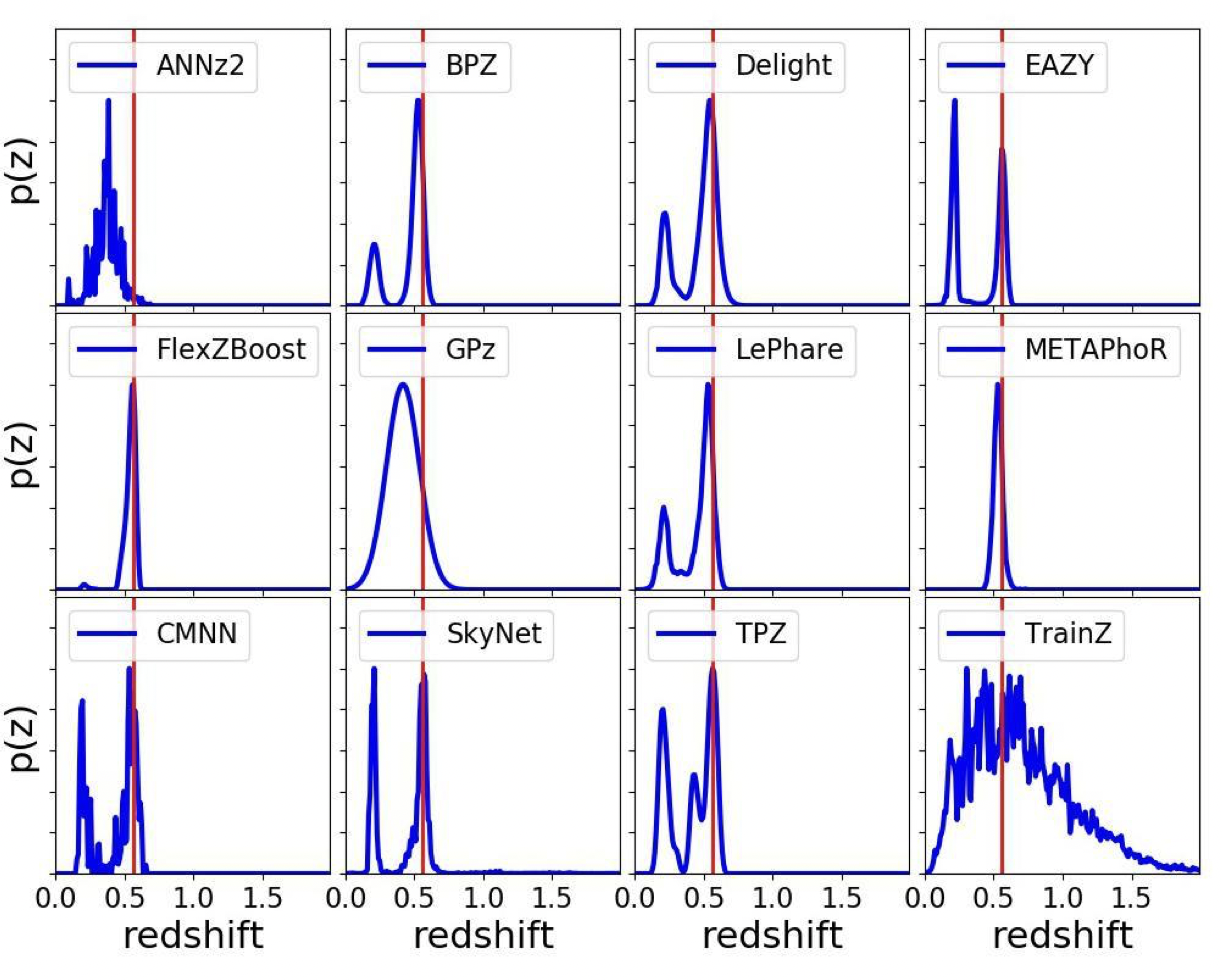 Multiple estimators including model fitting, empirical methods, ML 
Key takeaway; given a region in color space (u-g, g-r…) galaxies have a distribution of redshifts
Degeneracies occur because Balmer break has the same shape as the Lyman break
Photo-z performance (requirements for science)
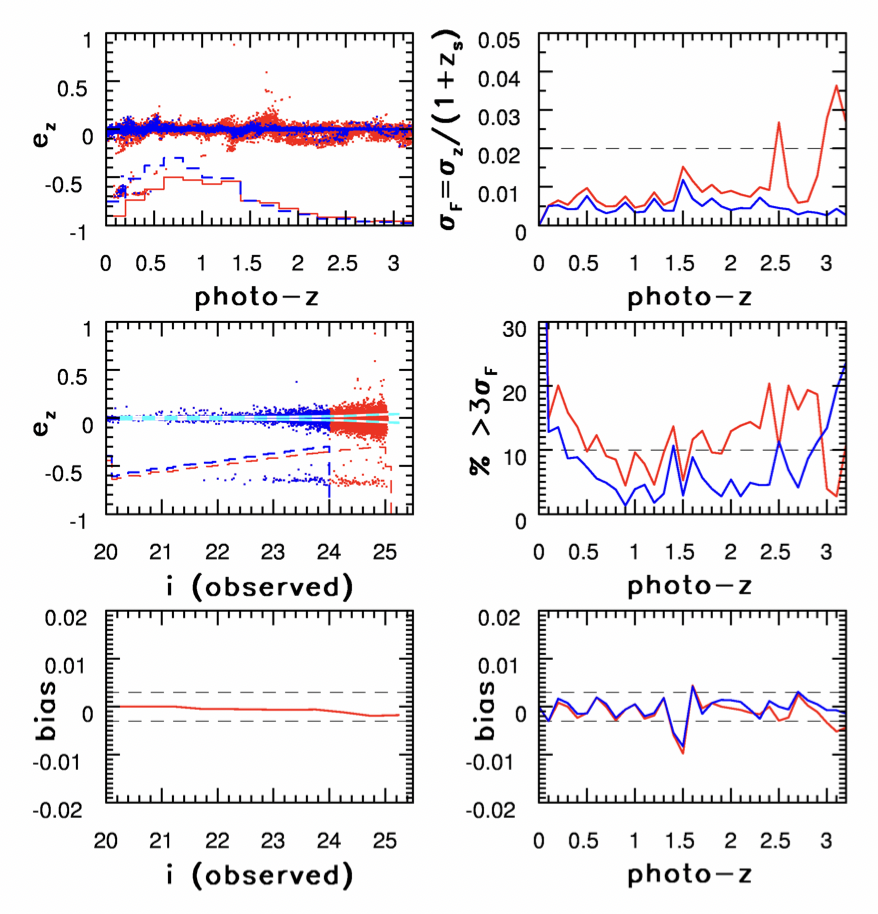 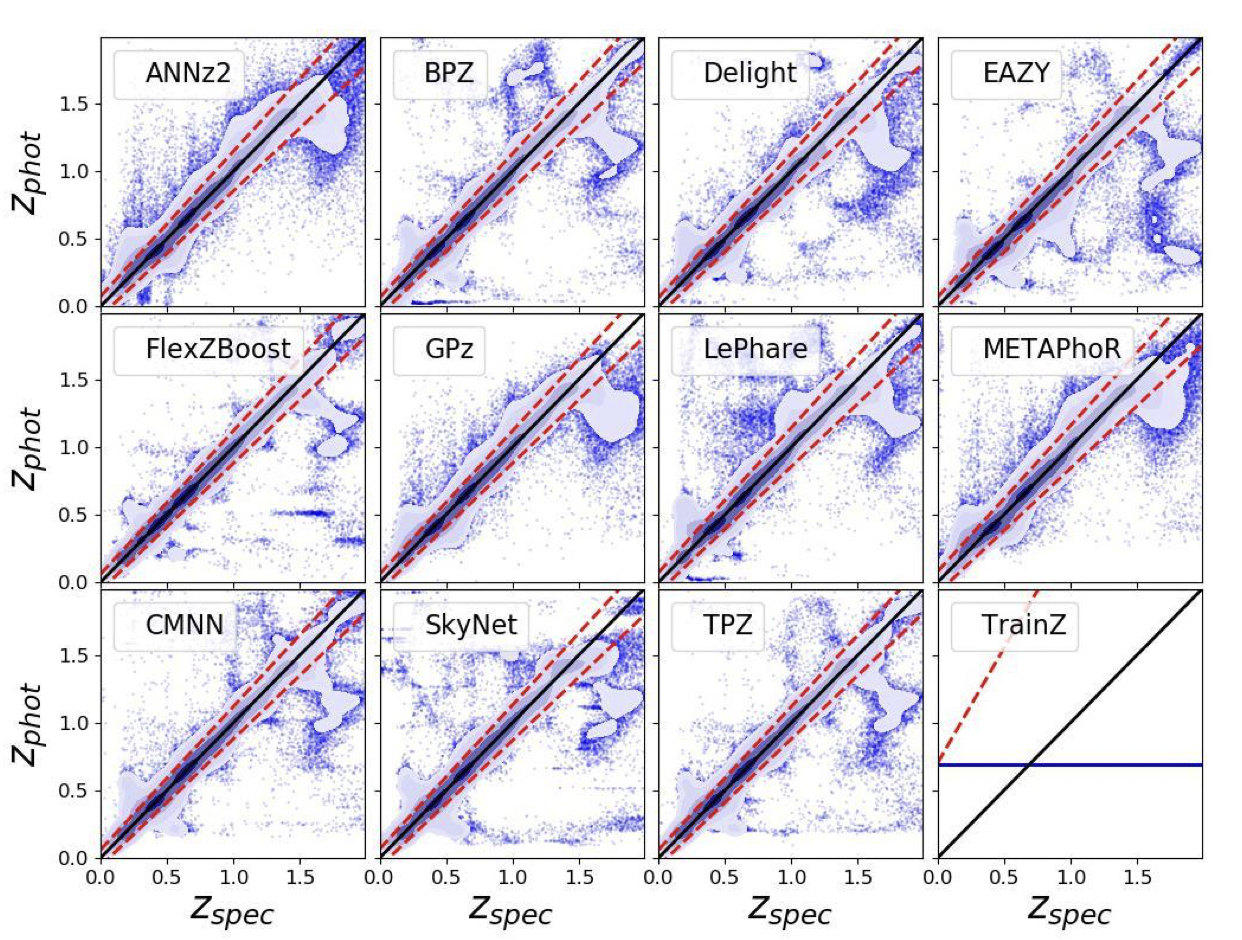 What about the science?
[Speaker Notes: Technical work is very publishable]
Galaxy Science (a subset)
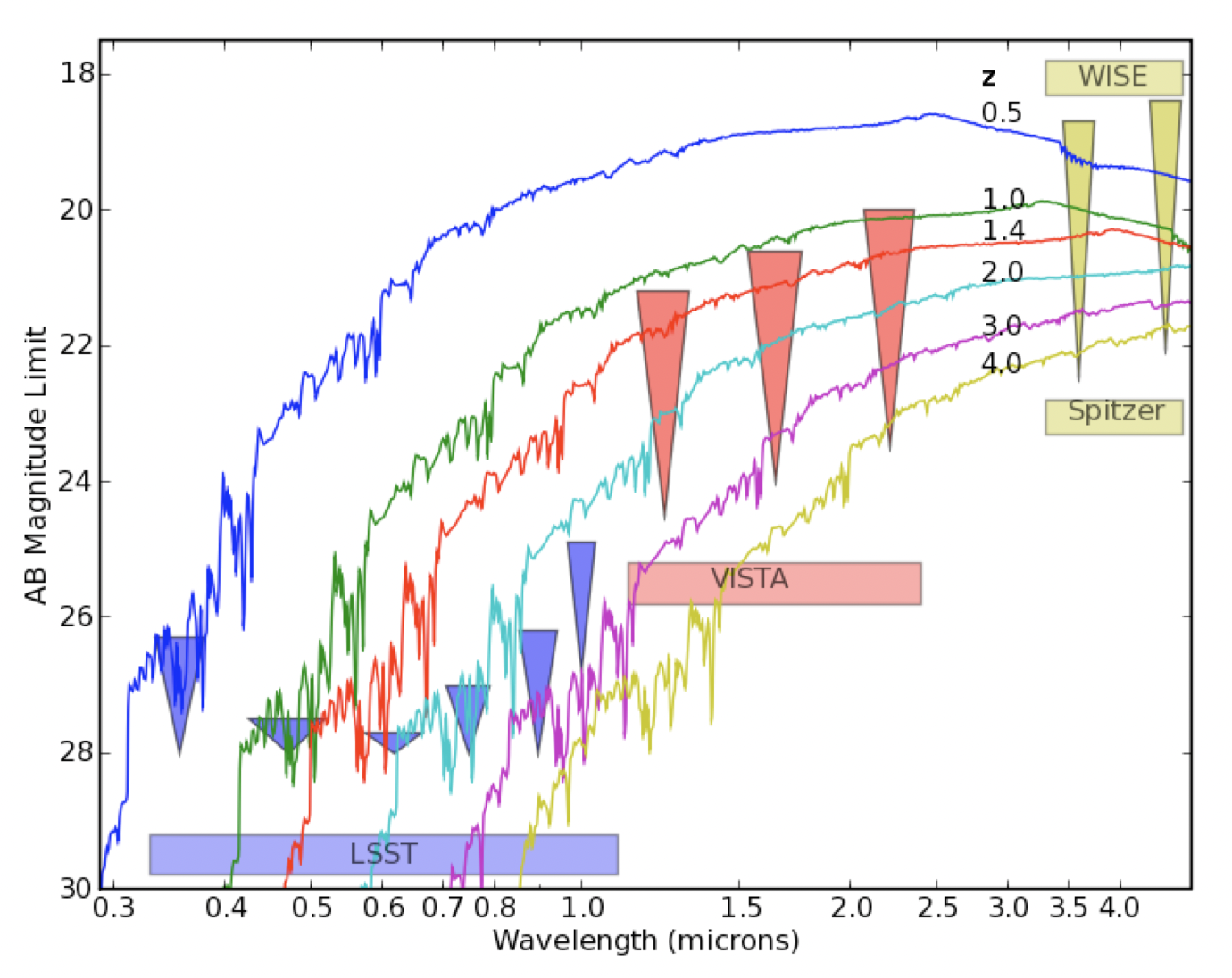 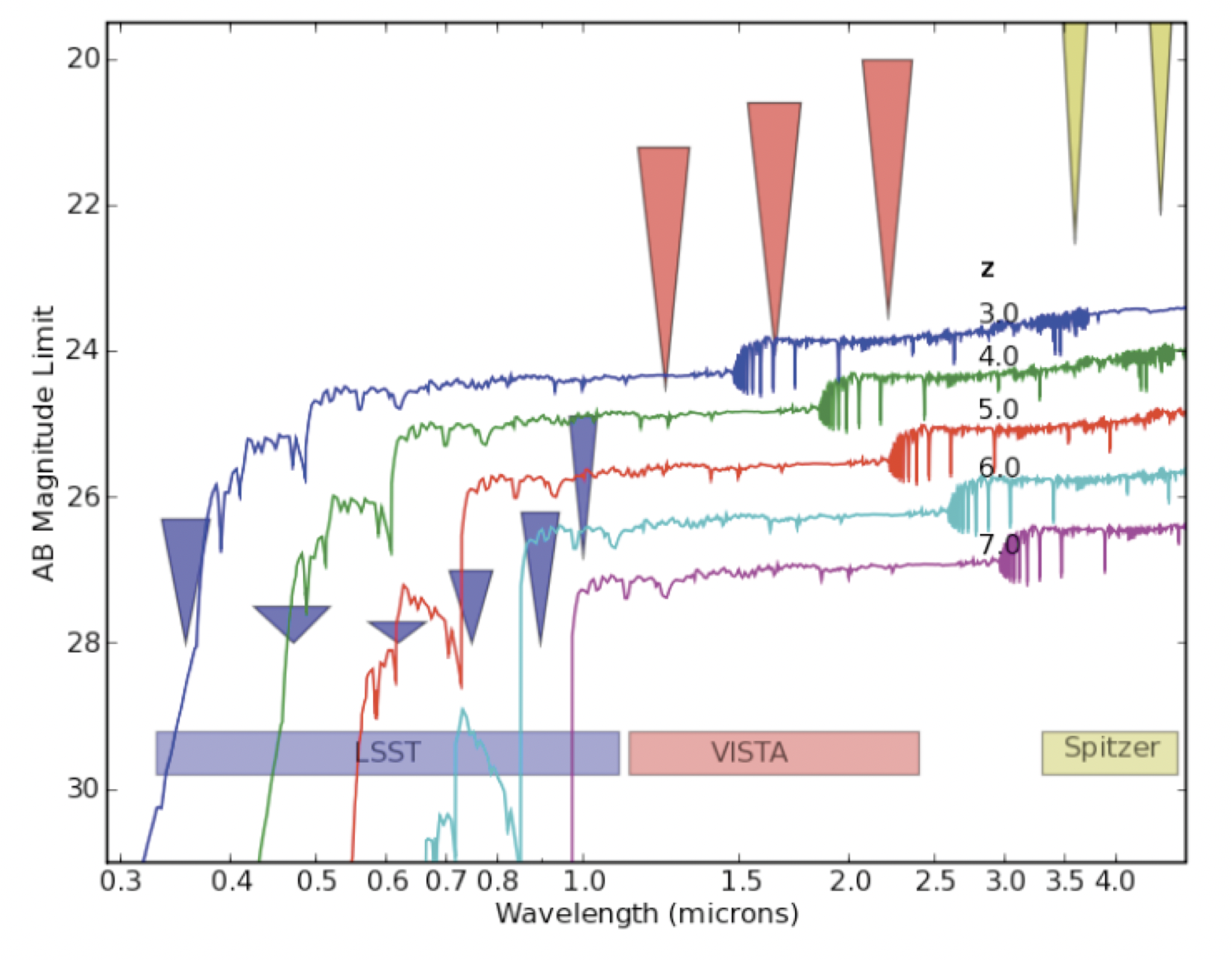 LSST will provide data for roughly 109 galaxies at z > 2, of which ∼ 107 will be at z > 4.5.
Key science areas: cosmic noon
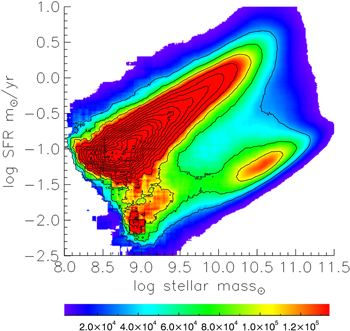 Optical data probes stellar populations (>100Myr). From this we can define the “star-forming main sequence”  for galaxies
Cosmic noon is the build up of galaxy populations through to the peak in the SFR history around z~2
Galaxies of the same stellar mass have similar star formation rates (two populations – star forming, quenched)
Gravitational instabilities and secular evolution are important for the build up of galactic structure
Rubin can contribute volume  (some depth and less detail in wavelength or image quality).  Volume means we can search for outliers from the  “main sequence”
Connections with other wavelengths, higher image resolution, and spectral properties will be critical
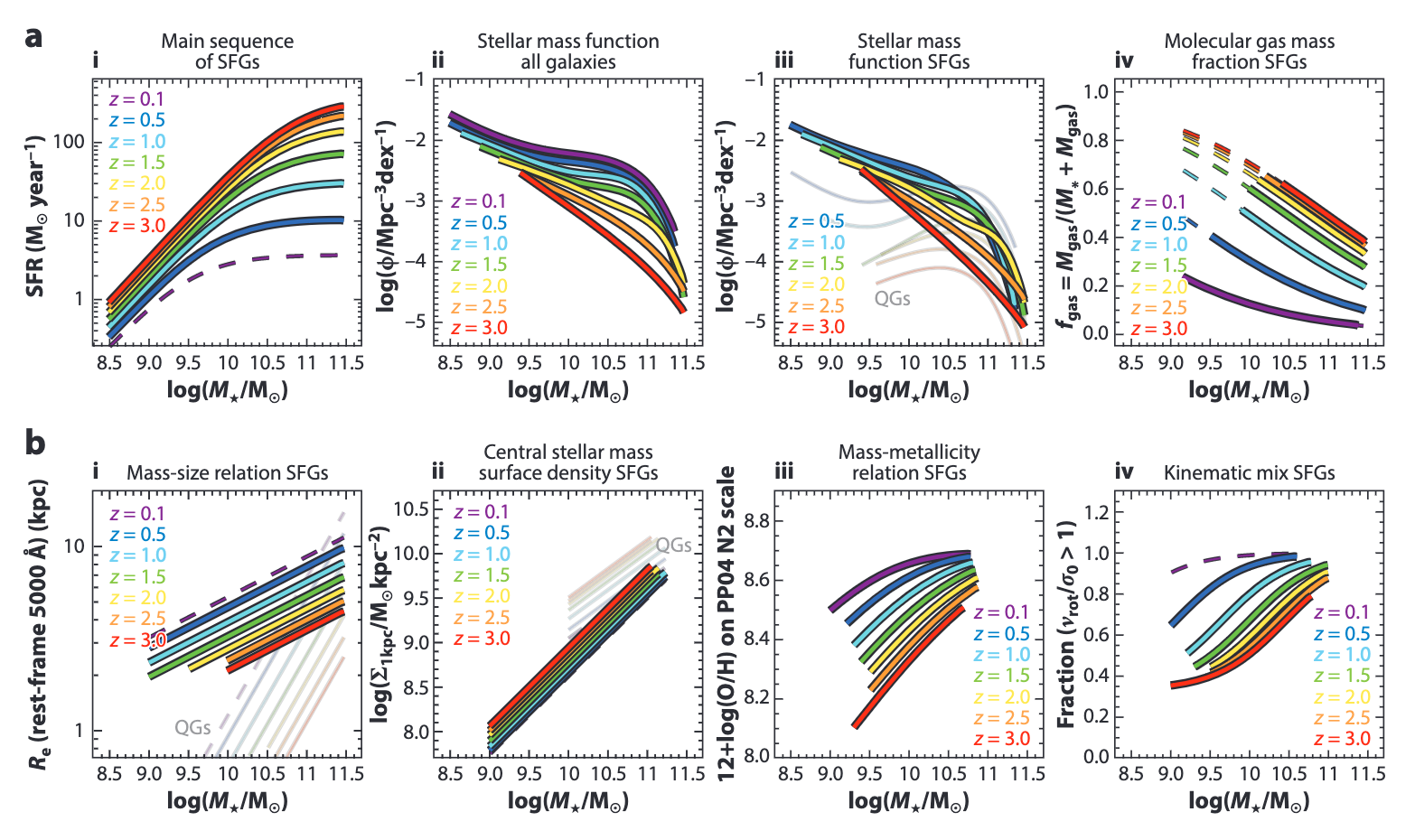 [Speaker Notes: Main sequence https://iopscience.iop.org/article/10.1088/2041-8205/801/2/L29/meta
Annual reviews: https://www.annualreviews.org/doi/abs/10.1146/annurev-astro-032620-021910]
Key science areas: structure evolution
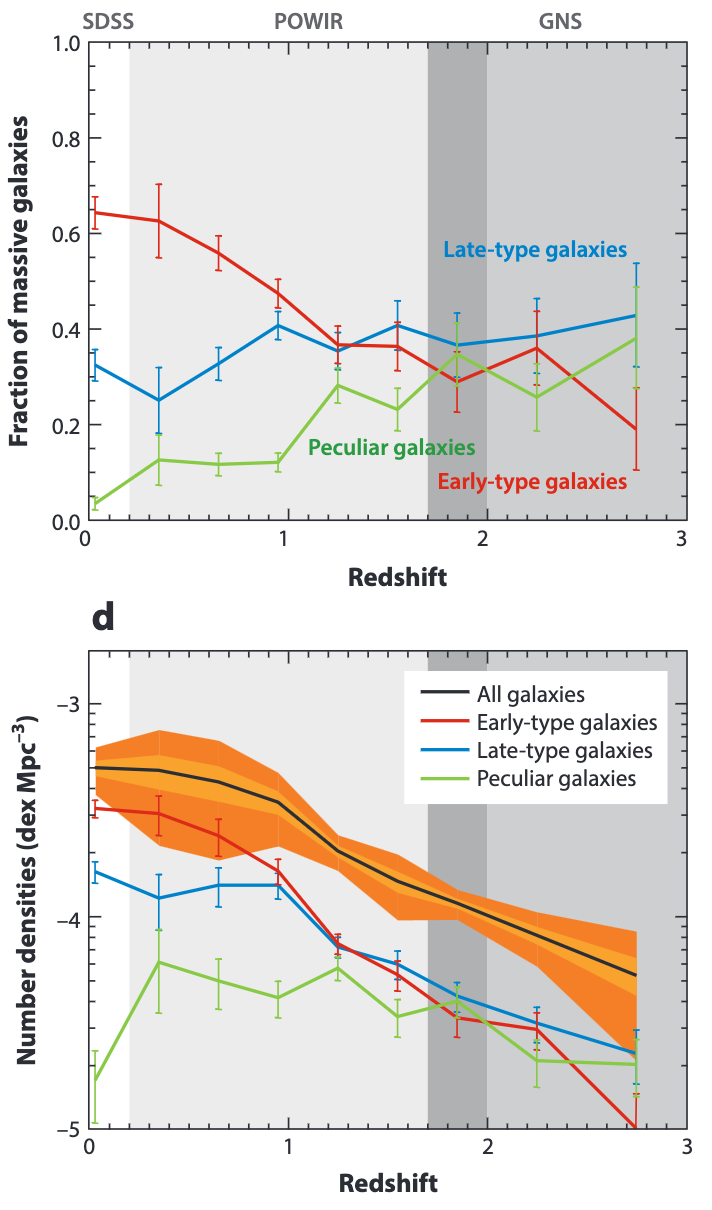 Morphological studies (structural properties of galaxies) and change as a function of environment, and redshift. 
Goal is to understand how in situ star formation, major and minor mergers, and gas accretion from the IGM impacts the formation of galaxies.
Visual morphologies play a major role (e.g. Galaxy Zoo). Parametric models (e.g. Sersic) enable characterization of how structure evolves (modulo SNR, k-corrections and PSFs). Nonparametric  statistics (concentration, asymmetry, clumpiness) are often used to characterize morphology a high redshift 
Applications include tracing the merger rate with redshift, evolution of stellar populations of bulges, regulation of star formation with structural properties
Techniques robust to observational constraints (e.g. PSF) are still in development
[Speaker Notes: Annual reviews: https://www.annualreviews.org/doi/pdf/10.1146/annurev-astro-081913-040037]
Key science areas: low surface brightness
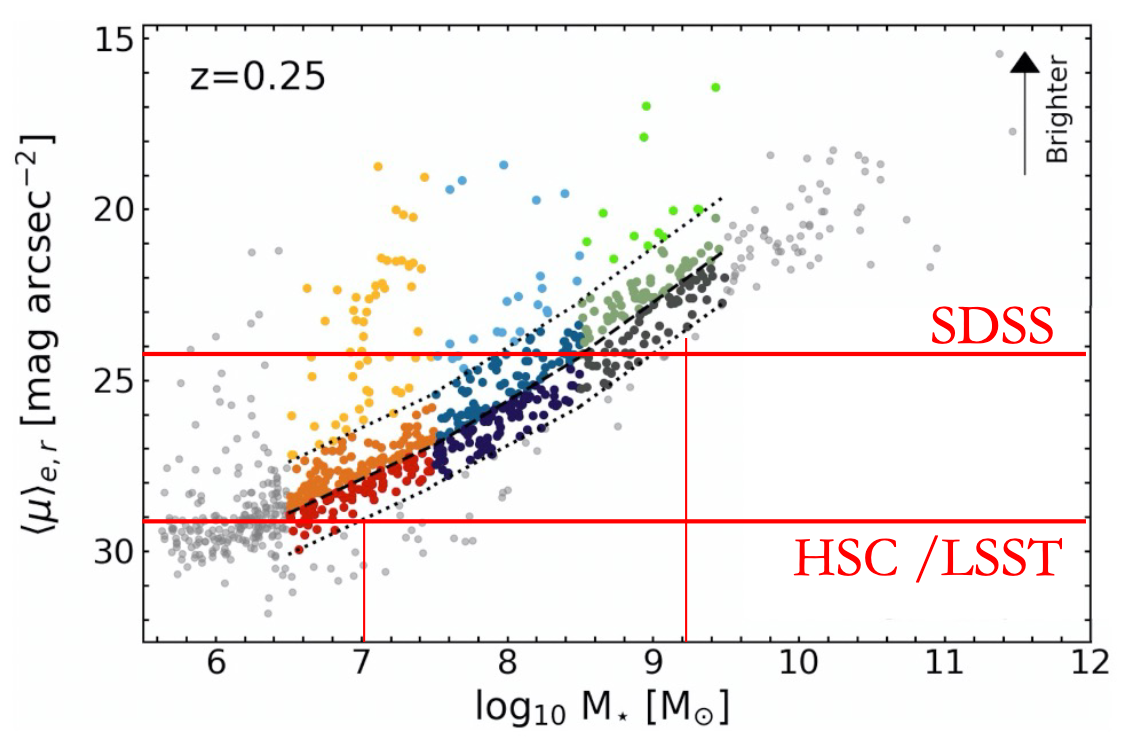 The role of mergers in driving star formation, black hole growth and morphological evolution remains an open question
Low Surface Brightness (LSB) galaxies as a test of hierarchical galaxy formation (LSBs outnumber massive galaxies and minor mergers dominate the assembly history)
Spectroscopic survey have biases where photometric redshift samples may not (or have less). 
Interactions enhance SFR in dwarfs (Kaviraj 2022)
Requires identification of LSBs and tidal features around merging galaxies which is possible with LSST data
Jackson +21, MN, 402, 4262
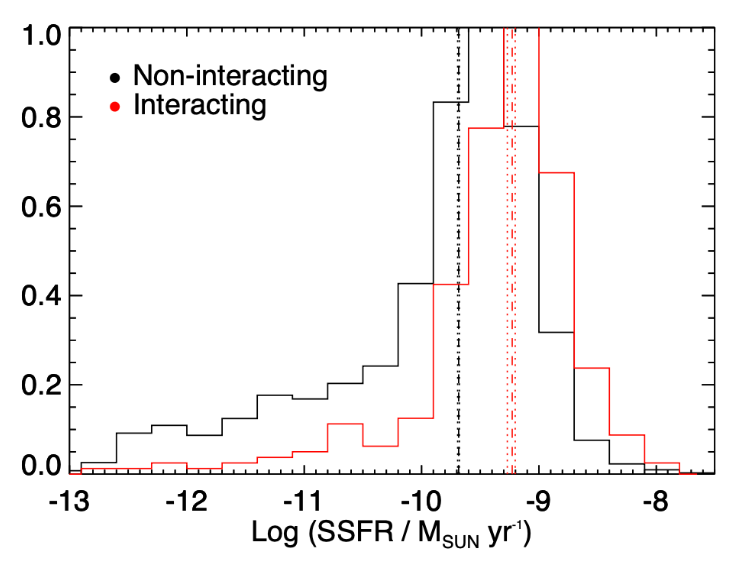 [Speaker Notes: Annual reviews: https://www.annualreviews.org/doi/pdf/10.1146/annurev-astro-081913-040037
Kaviraj: https://project.lsst.org/meetings/rubin2022/sites/default/files/Dwarf%20galaxies.pdf]
Cosmology
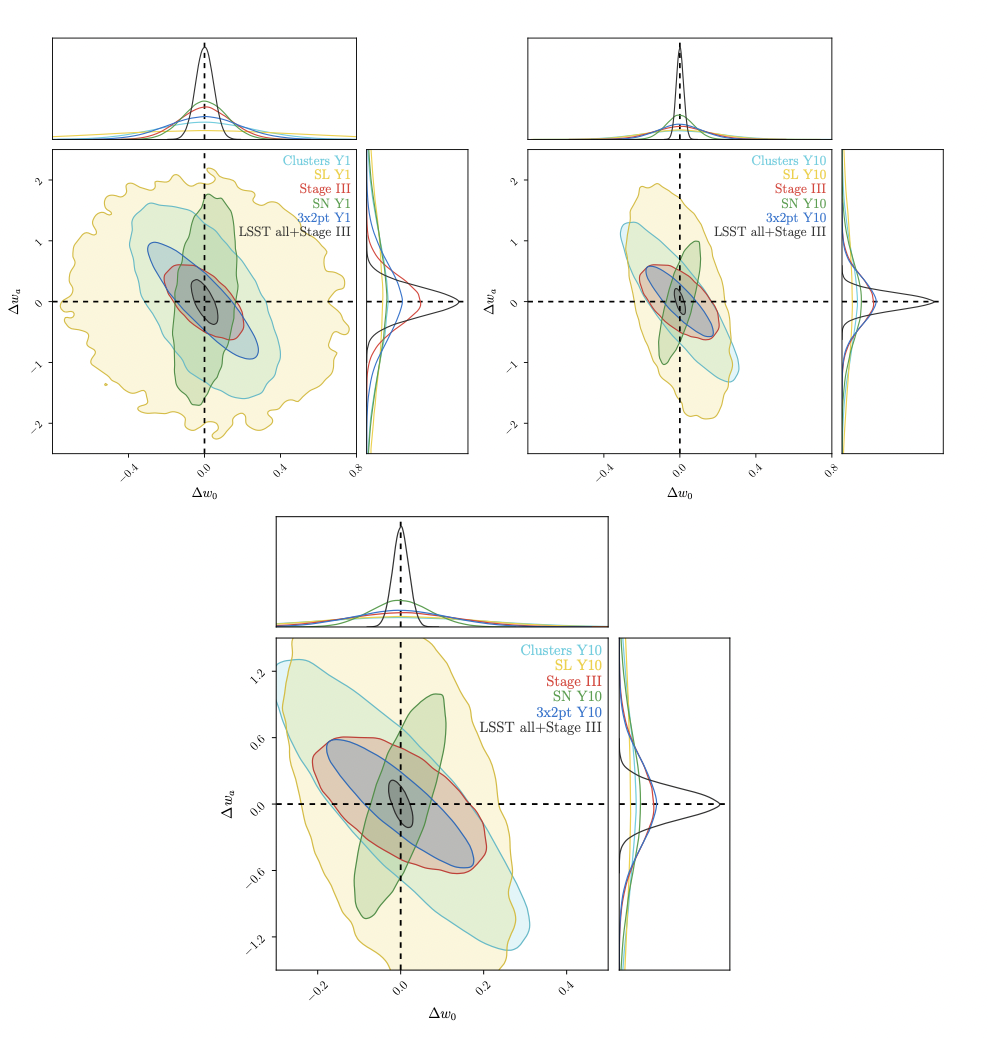 Y1
Y10
https://arxiv.org/pdf/1809.01669.pdf
[Speaker Notes: DESC Science Requirements Document: https://arxiv.org/pdf/1809.01669.pdf]
Impact of Systematics
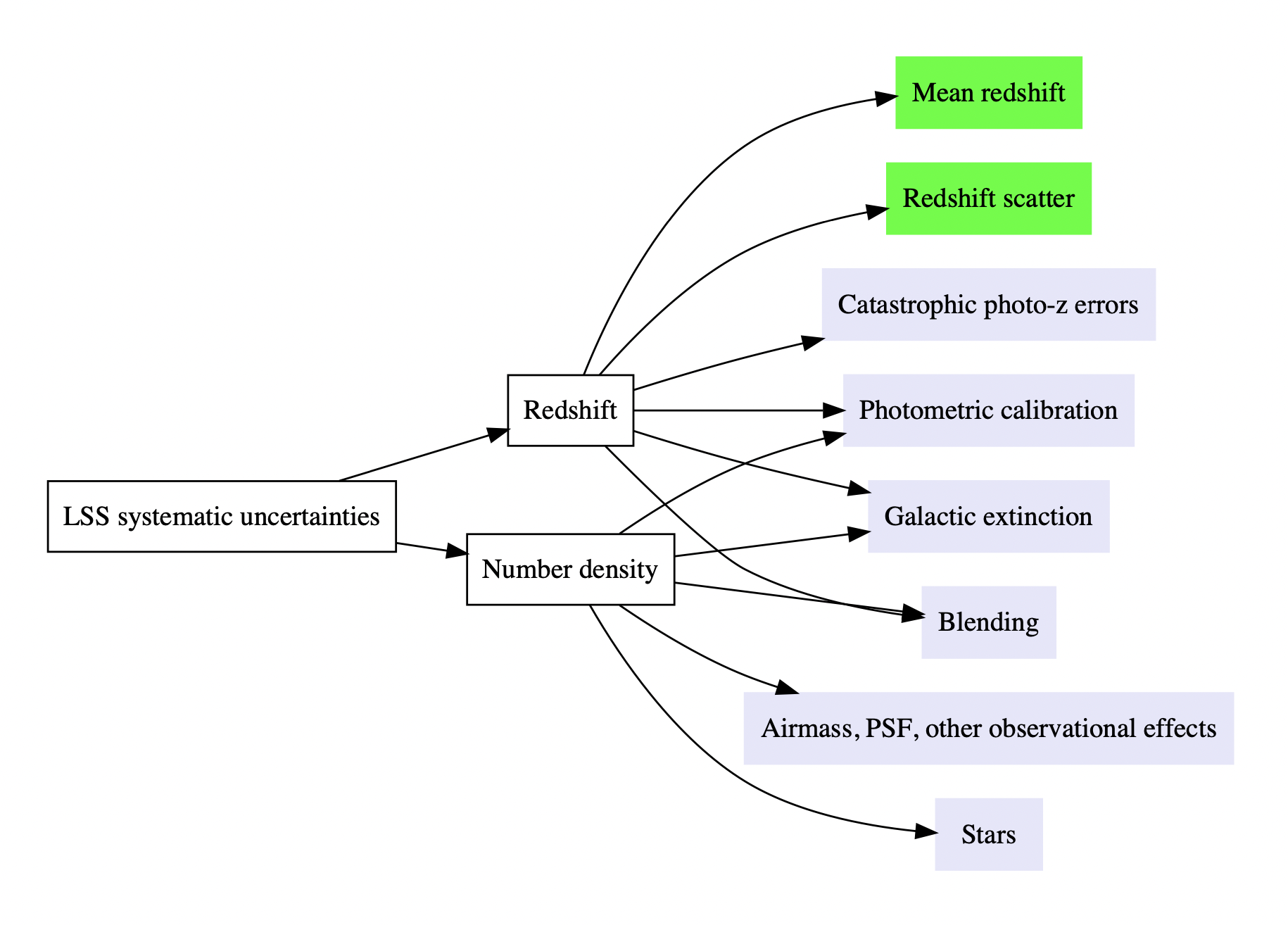 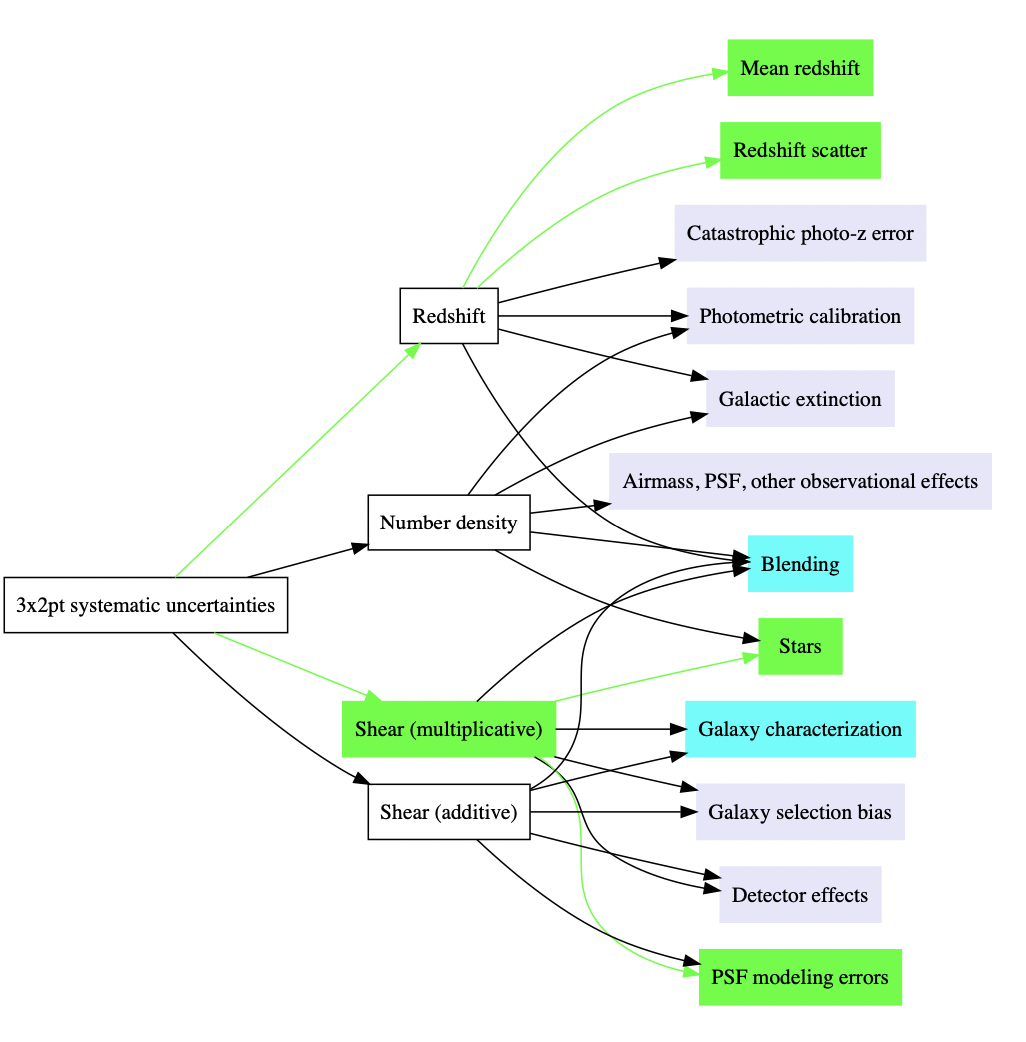 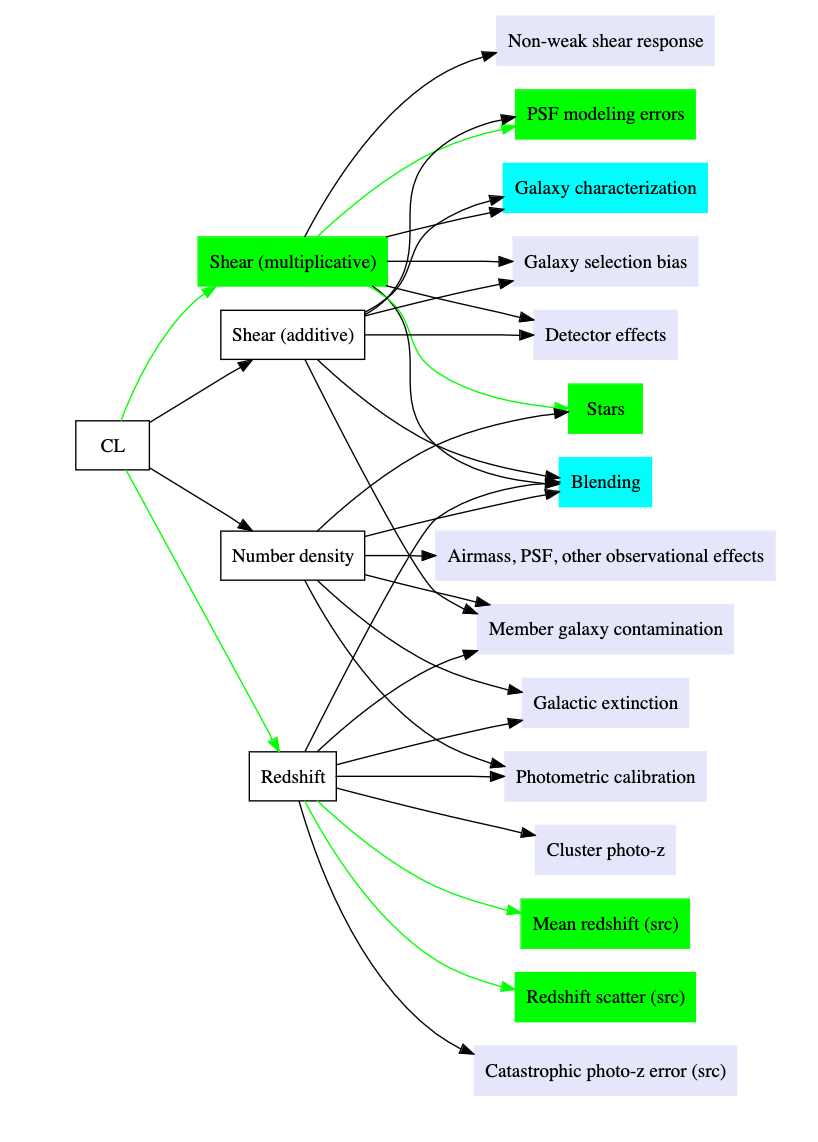 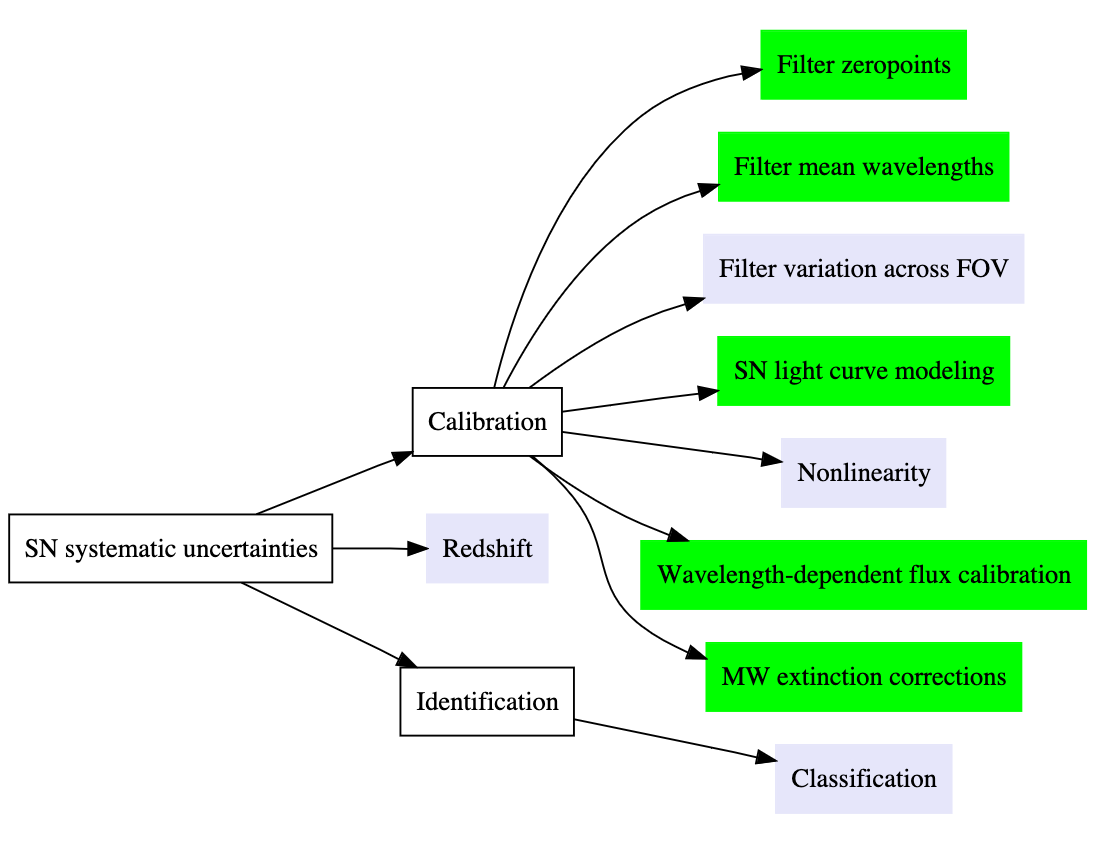 SN
LSS (BAOs)
Weak Lensing
Clusters
Gravitational Lensing
From the small angle formula
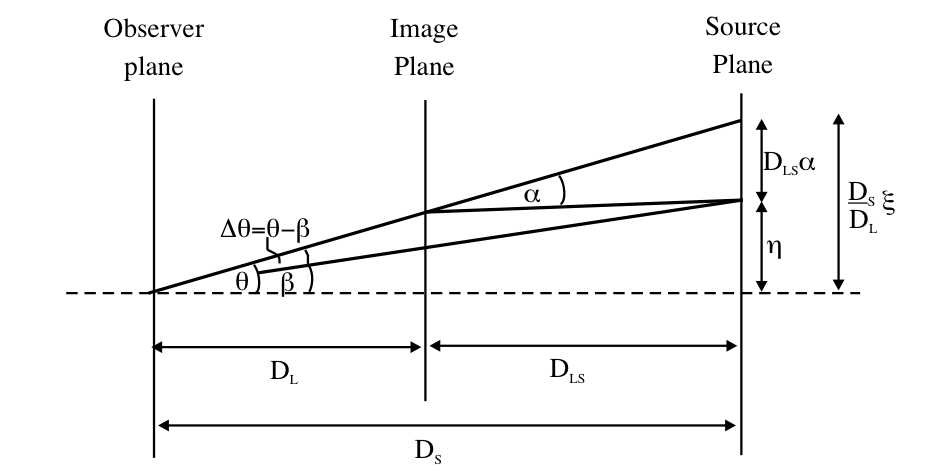 If β=0 (source is behind the lens)
θE: Einstein radius
The solution is a ring of angular radius θE
Strong Lensing
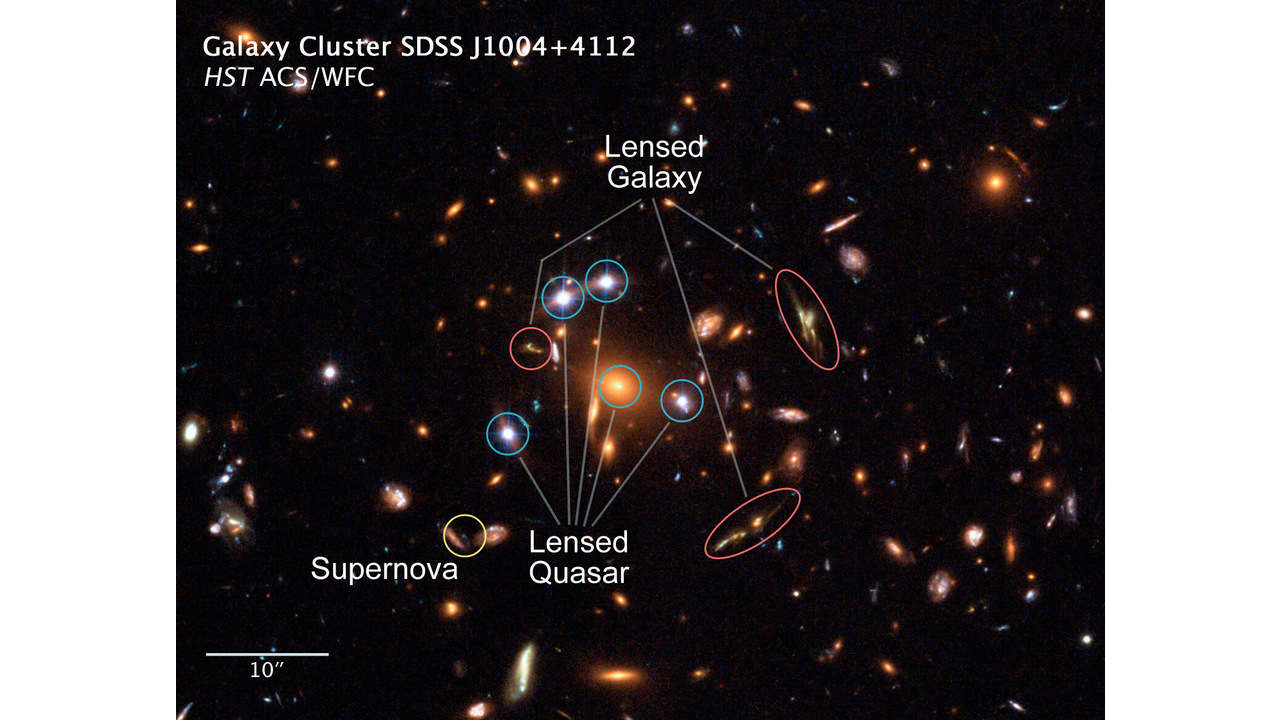 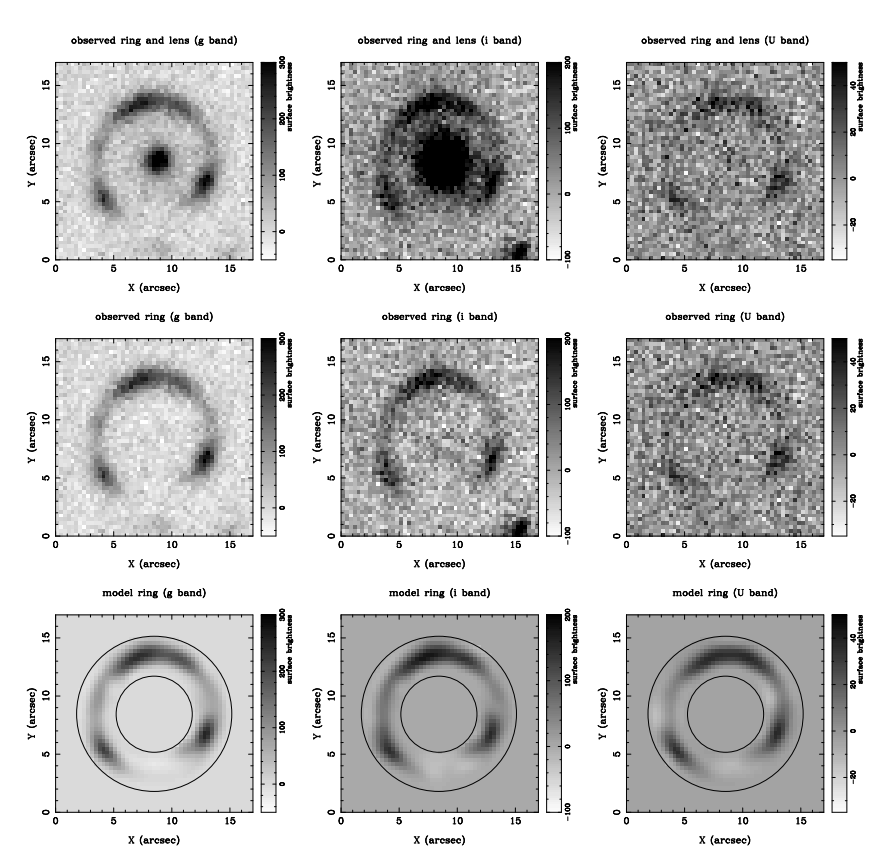 For a lens that isn’t a point source (e.g. a galaxy) the Einstein radius gives an estimate of the masswithin the Einstein radius
Time delays and measuring the Hubble constant
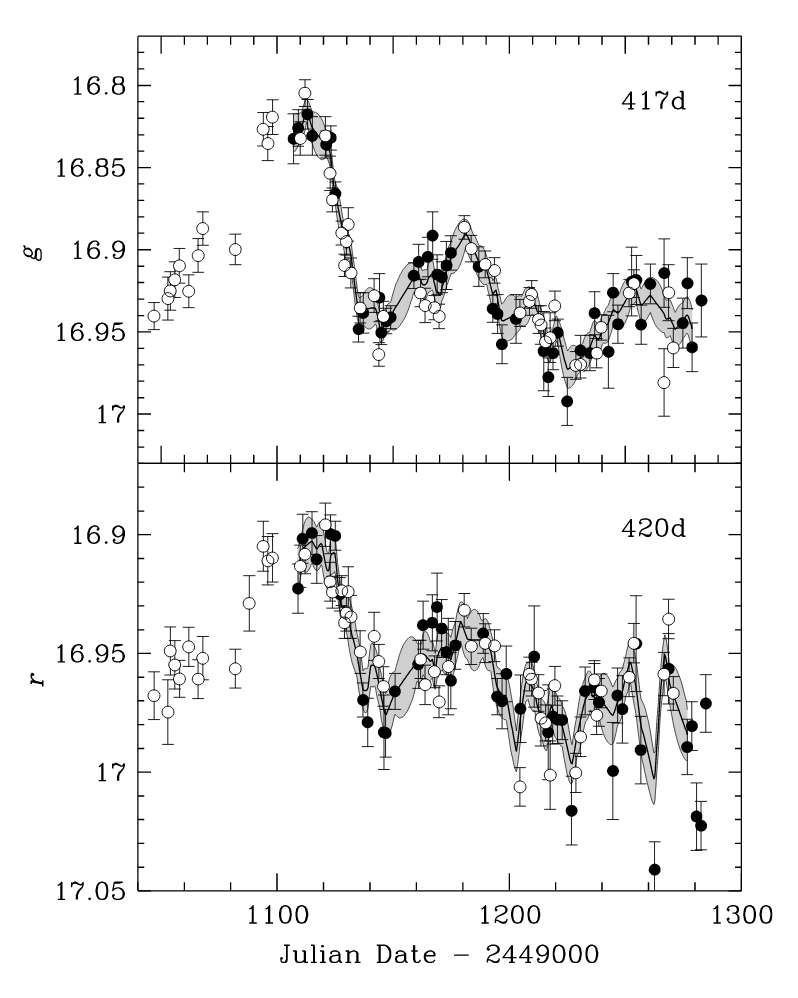 tgravitation
tgeometry
If we have a model for the lens mass we can estimate H0Δt. If we measure Δt then we can measure H0

For Rubin
10,000’s strong (arc) lenses
1000’s quasar lenses
Modeling requires follow-up resources (spectra, high resolution images)
Expect ~25 strongly lensed Sne

Address the Hubble tension (with follow-up 1-2% precision on H0), depends on cadence (needs colors)
QSO 0957+561AB
Weak Lensing
Weak deflections add linearly (so we can think of a mass being made up of a lot of point masses). This means the deflection of ray due to all of these masses as
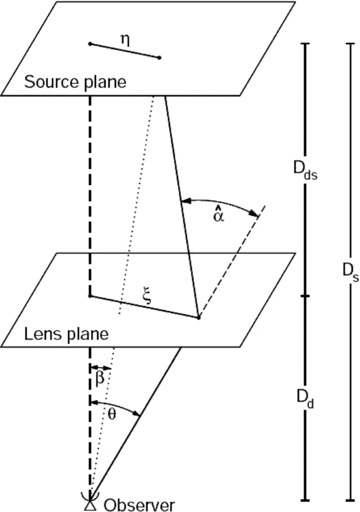 For a continuous distribution of mass
Lensing Potential
We can introduce the idea of an effective lensing potential where we project the Newtonian potential onto a plane and scale (by the distance)
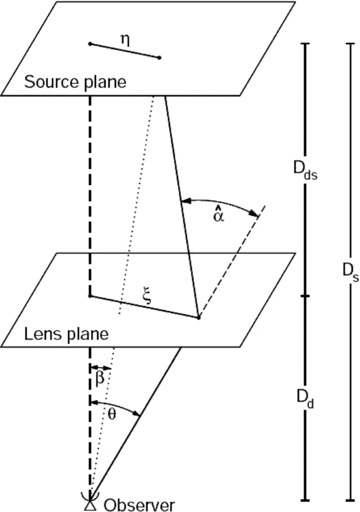 Mapping from the source to the image plane
We can now write down a shear matrix  A
Increase in size ofan image due tomagnification
Change in size and shape(shear) of an image
Magnification and shear
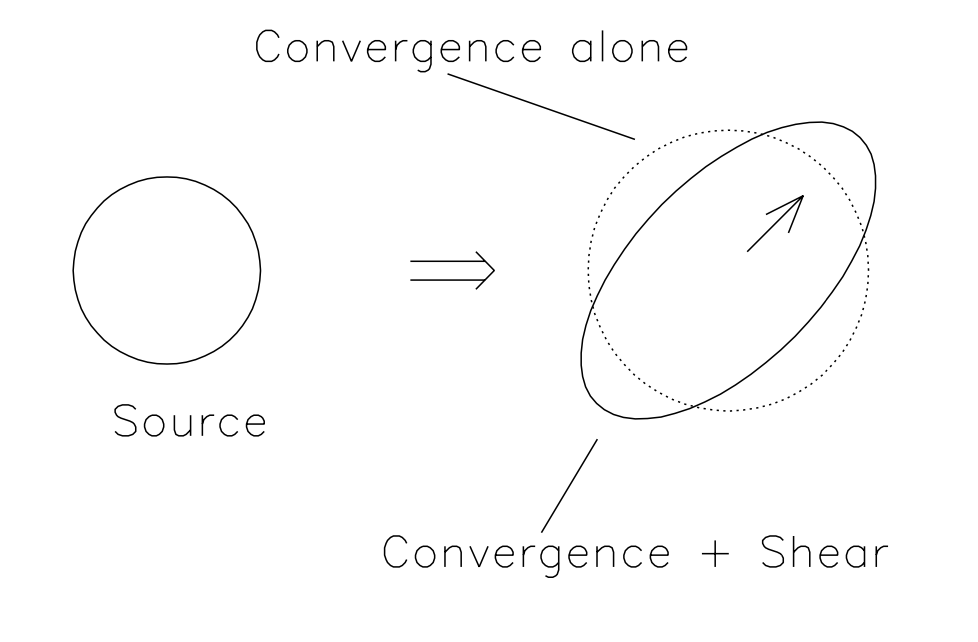 Measuring the shape of the galaxy
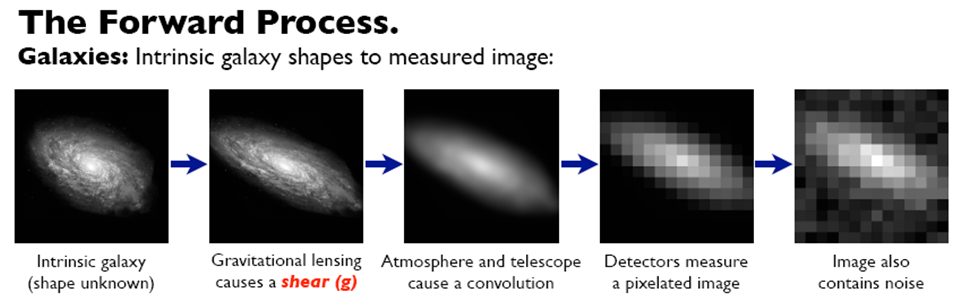 If we measure the shape of a galaxy (its ellipticity or semi major and semi minor axes) and we assume on average that all galaxies are circular we can measure ɣ
Shear gives a measure of the gradient of the potential from which we can infer the mass surface density. This assume no preferred alignment in the shapes of galaxies and we must average over many galaxies  (because the signal is so small)
Measuring mass distribution with weak lensing
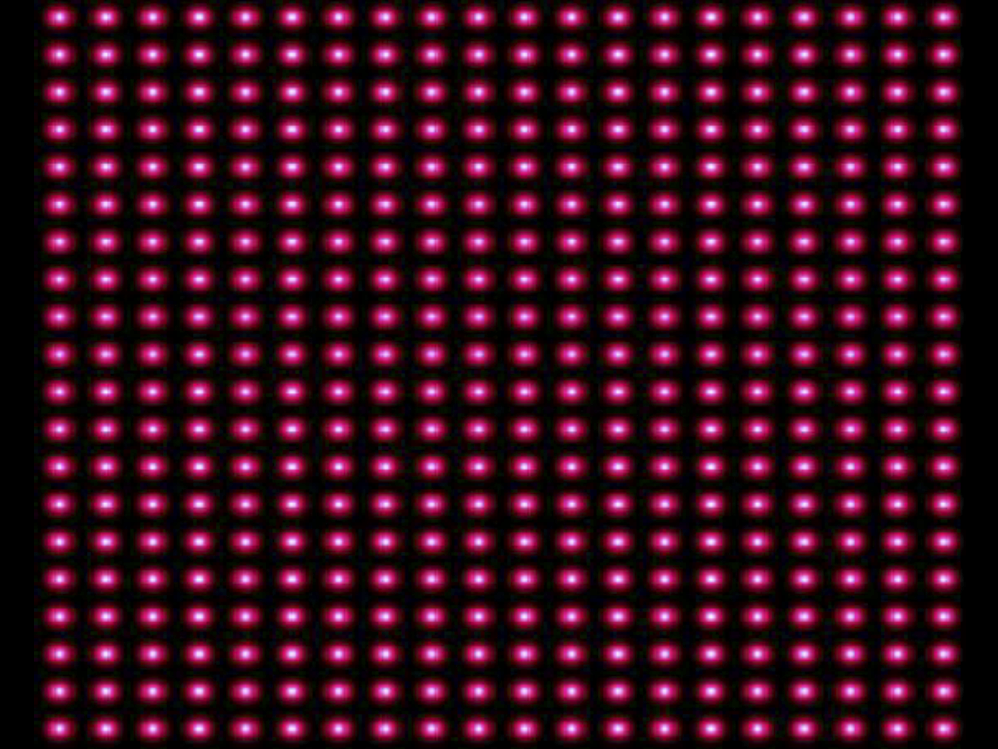 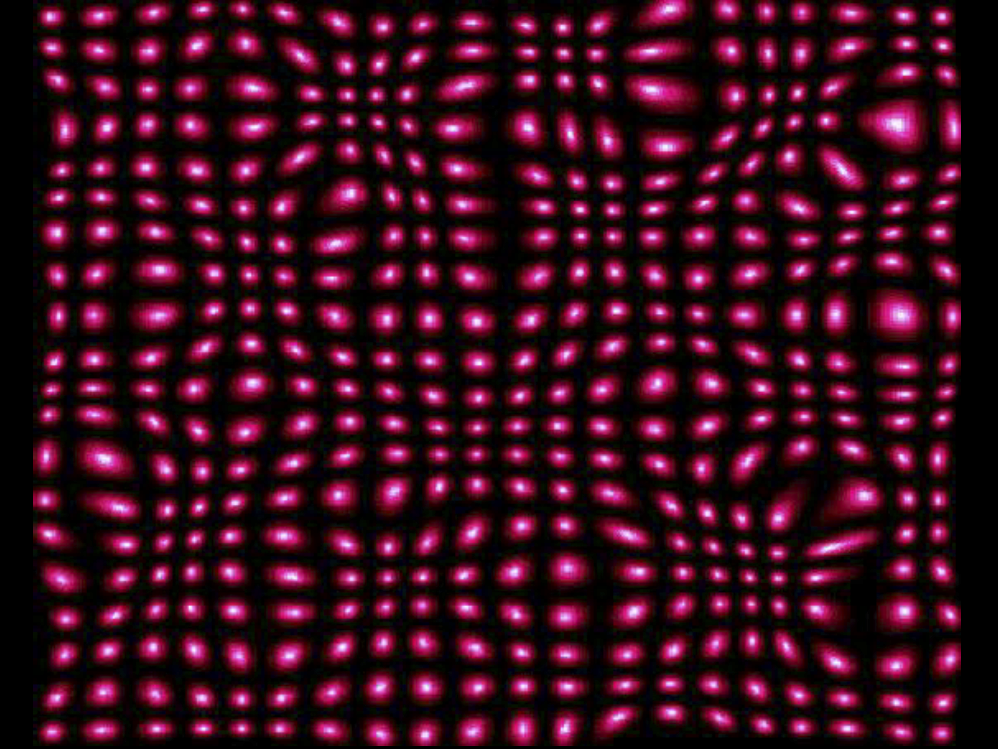 Credit: Sarah Bridle
Measuring mass distribution with weak lensing
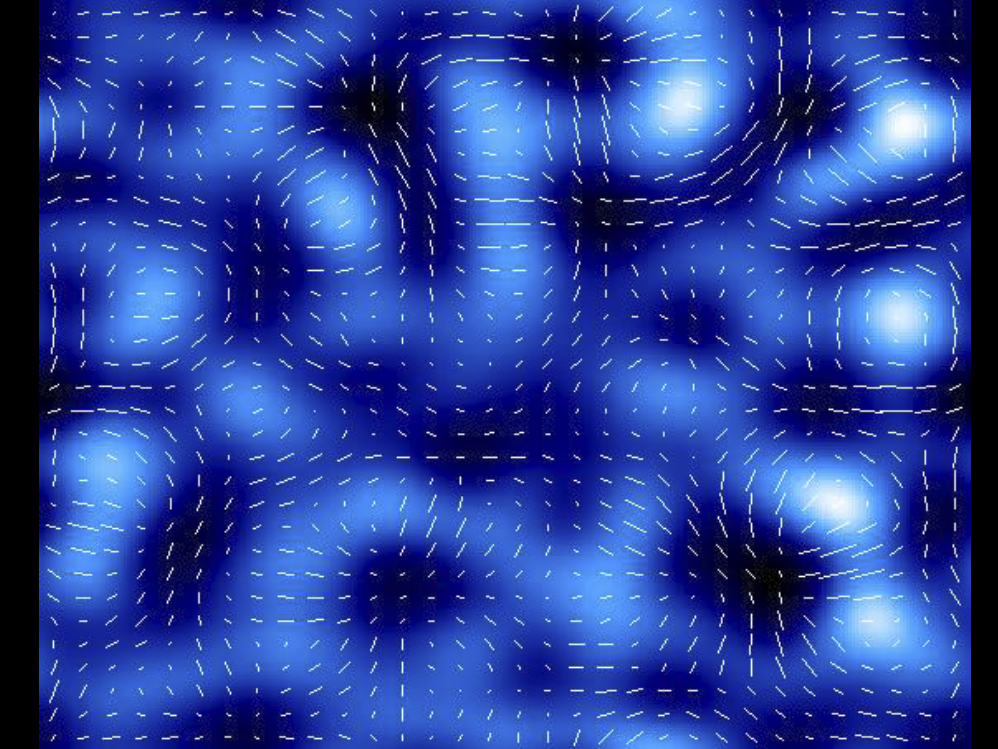 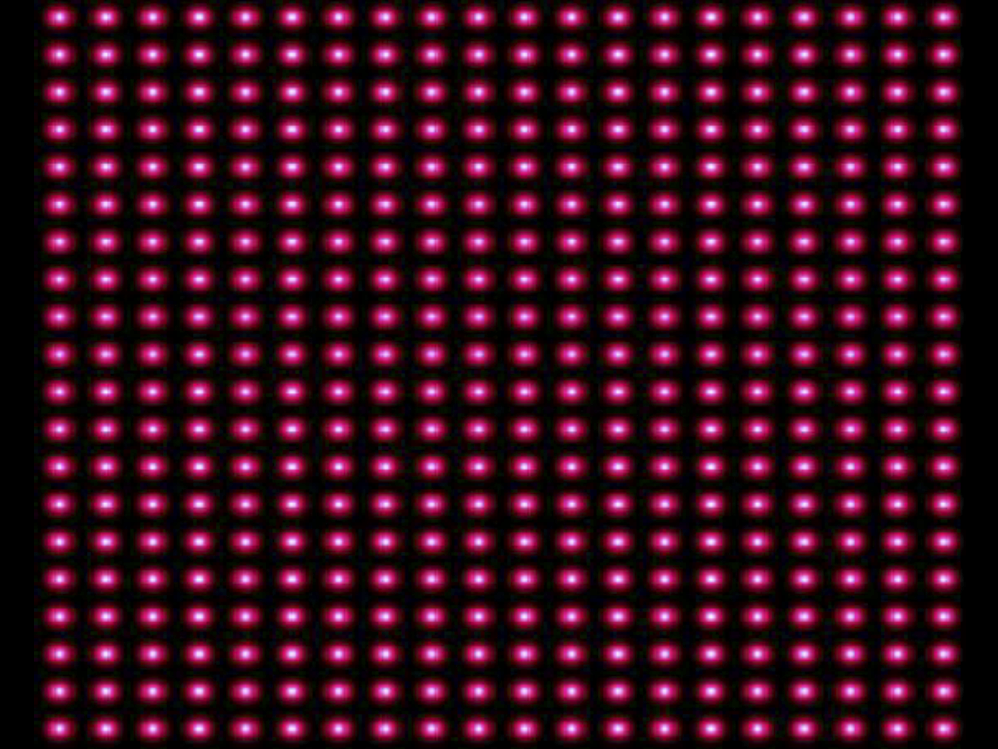 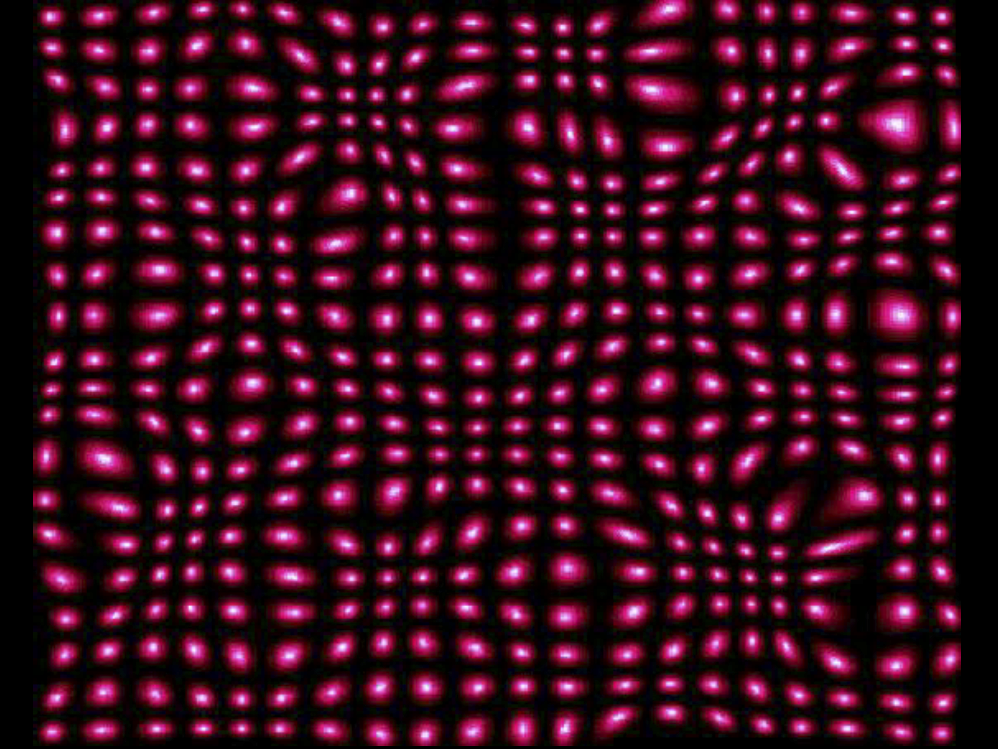 Credit: Sarah Bridle
Joint Probes: bringing it together 3x2pt function
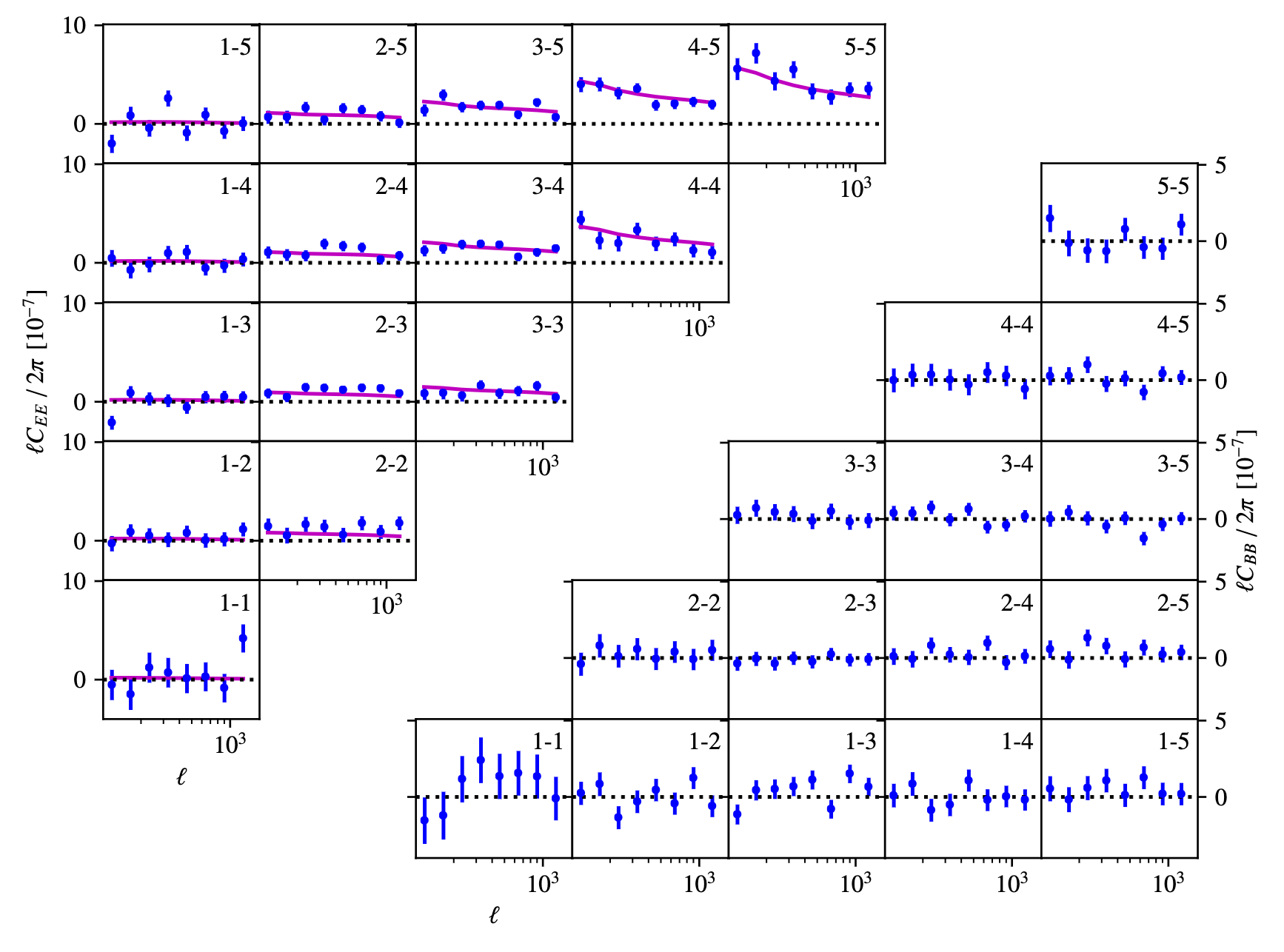 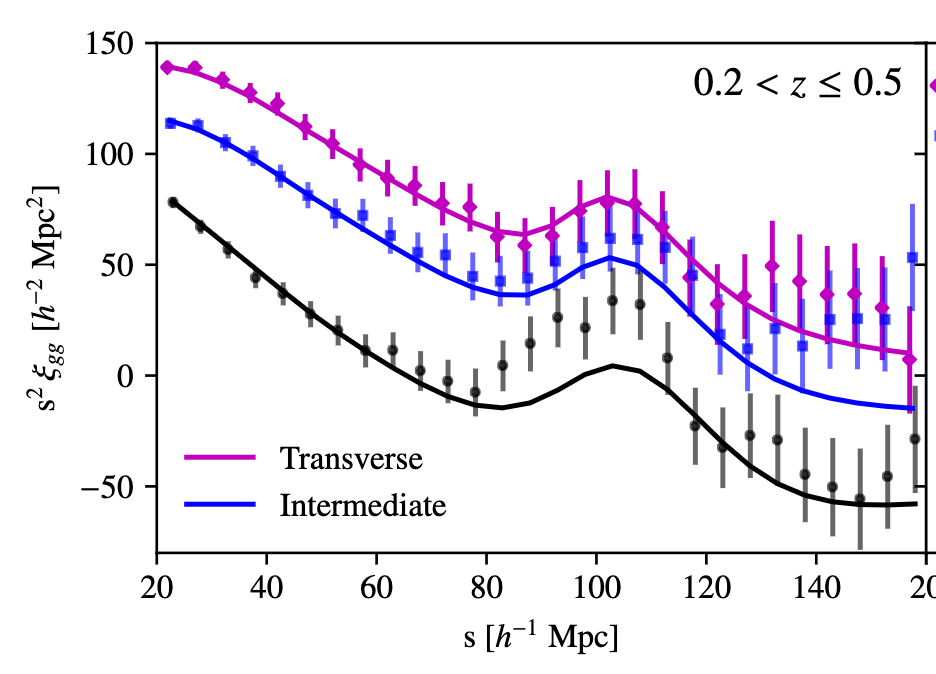 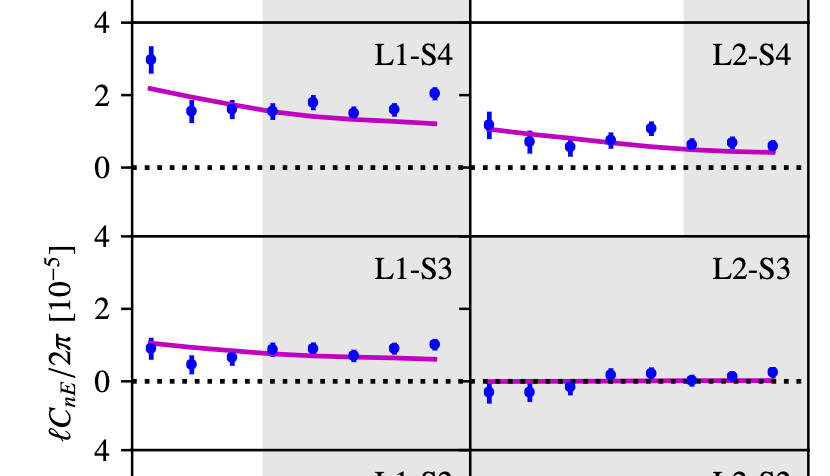 Galaxy-galaxy lensing
Cosmic shear power spectrum
LSS or BAOs
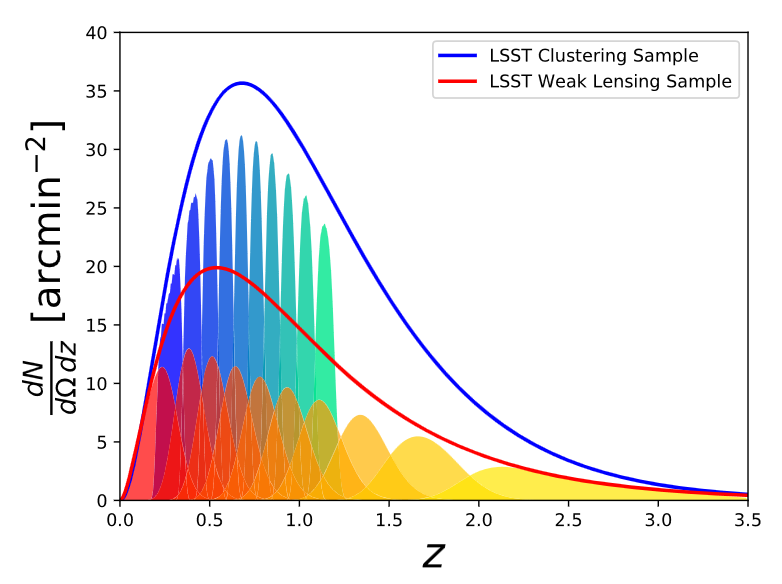 3x2pt function: galaxy clusters, WL shear, galaxy-galaxy lensing
[Speaker Notes: Eifler: https://academic.oup.com/mnras/article/507/1/1514/6155044
Cid: https://moriond.in2p3.fr/2022/Cosmology/transparencies/06_saturday/01_morning/02_sanchez_cid.pdf
Heymans: https://kids.strw.leidenuniv.nl/k1000cs/KiDS1000_3x2pt_Cosmology_-_Heymans_et_al.pdf]
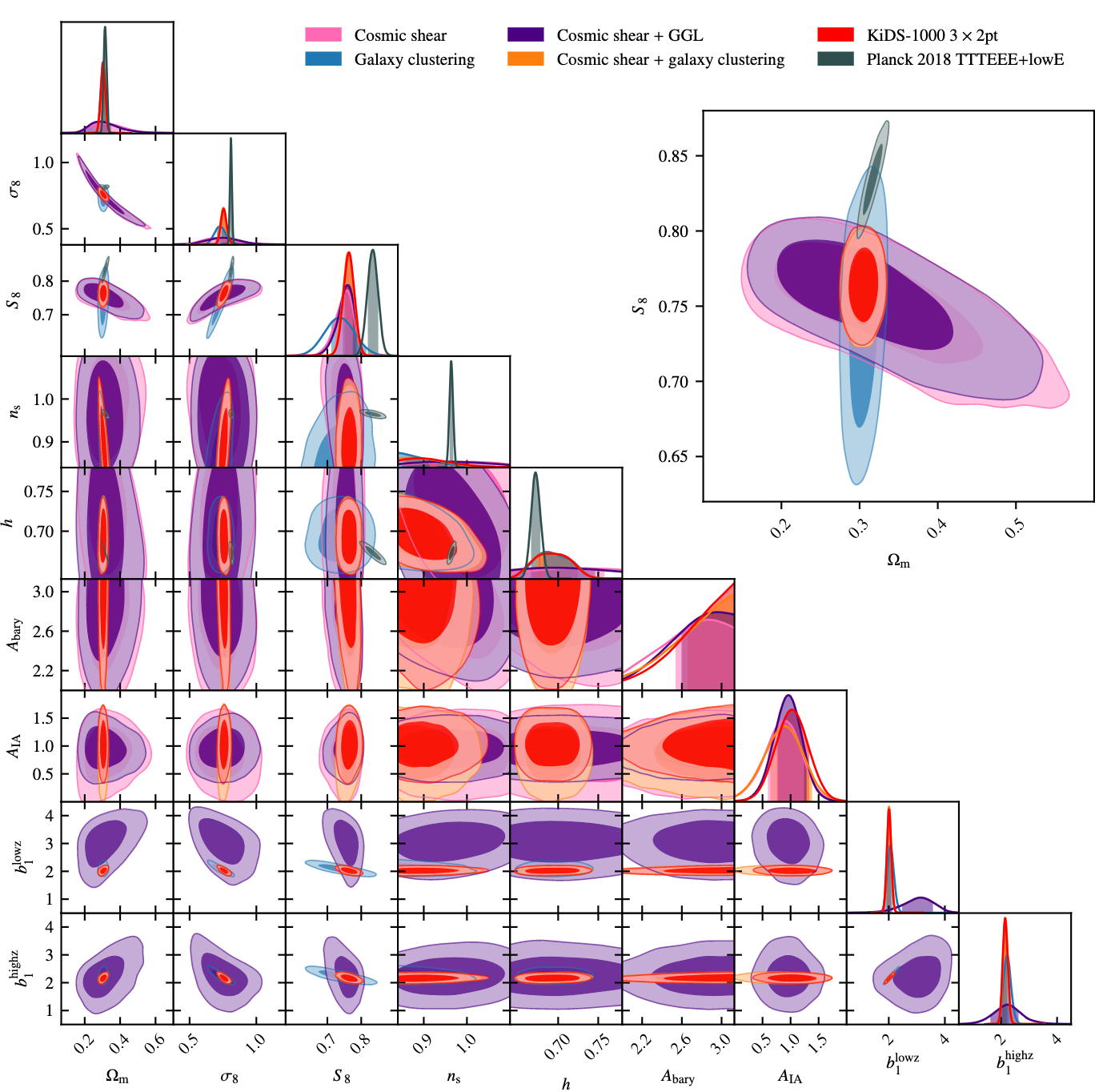 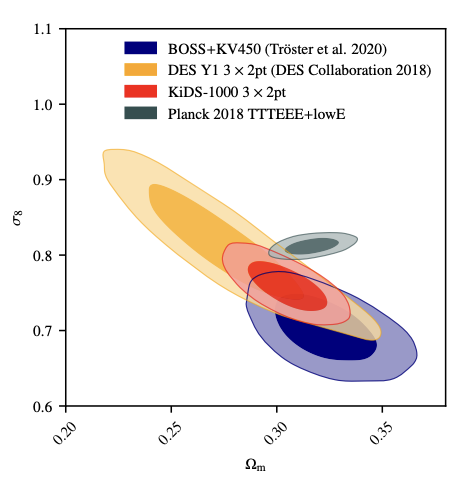 We will draw from several sources
Rubin/LSST Science Book
https://www.lsst.org/scientists/scibook
591 pages ~190 on extra galactic and cosmology
DESC Science Roadmap
https://lsstdesc.org/assets/pdf/docs/DESC_SRM_latest.pdf
Reviews of galaxy formation
https://www.annualreviews.org/doi/pdf/10.1146/annurev-astro-081913-040037
https://www.annualreviews.org/doi/abs/10.1146/annurev-astro-032620-021910
DESC Science Requirements Document
https://arxiv.org/pdf/1809.01669.pdf